9-2019-2
Výukový materiál pro 9.ročník
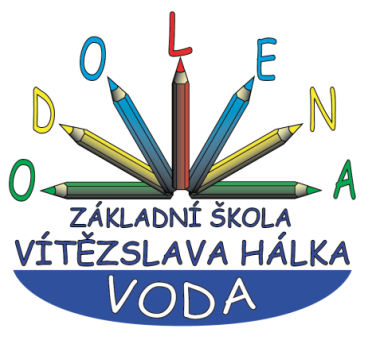 Autor materiálu: Mgr. Martin Holý     
Další šíření materiálu je možné pouze se souhlasem autora
9-2019-2
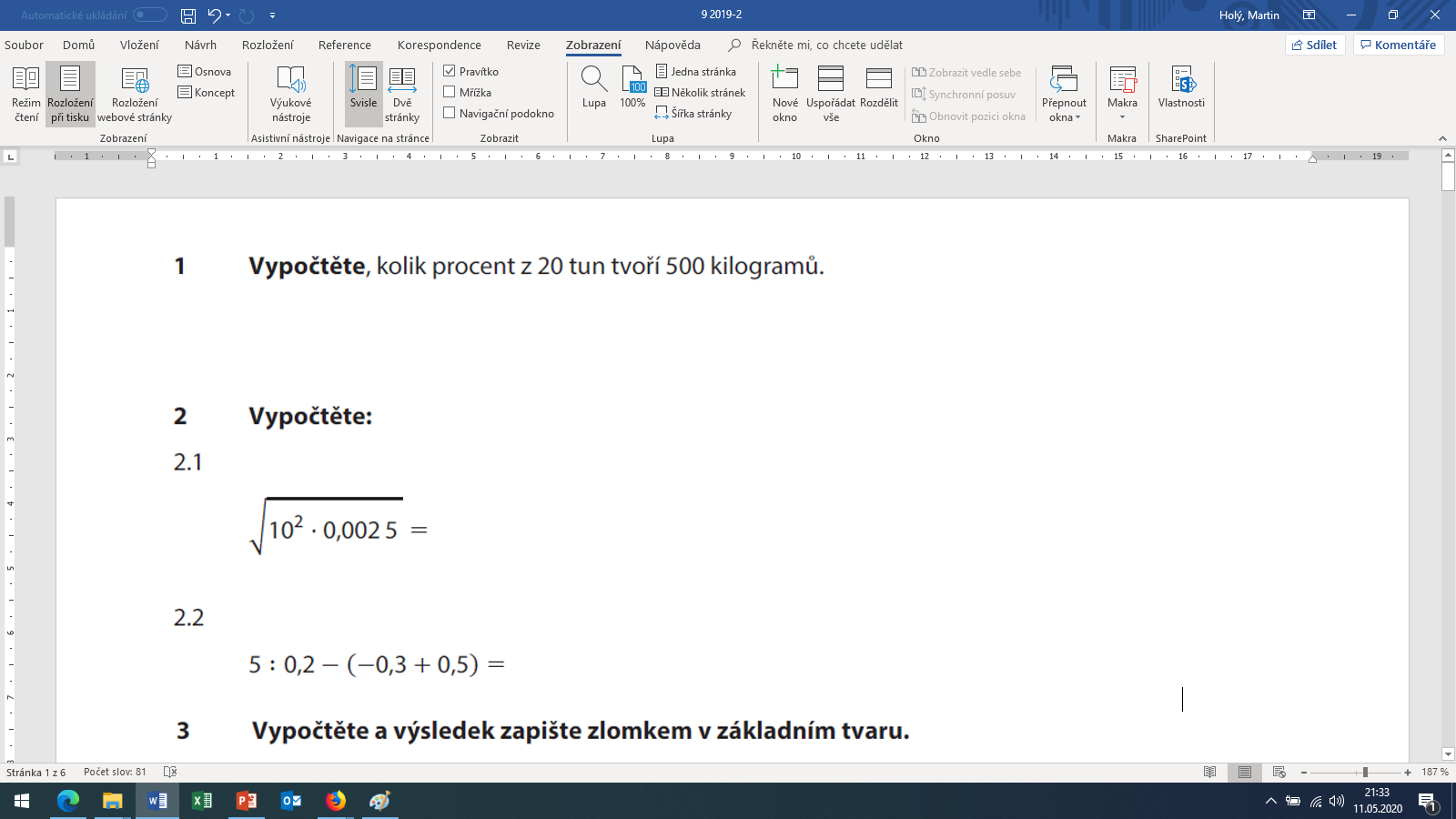 20 000
20 t =               kg
2,5%
50 : 2
+0,2
25 – 0,2 =
24,8
9-2019-2
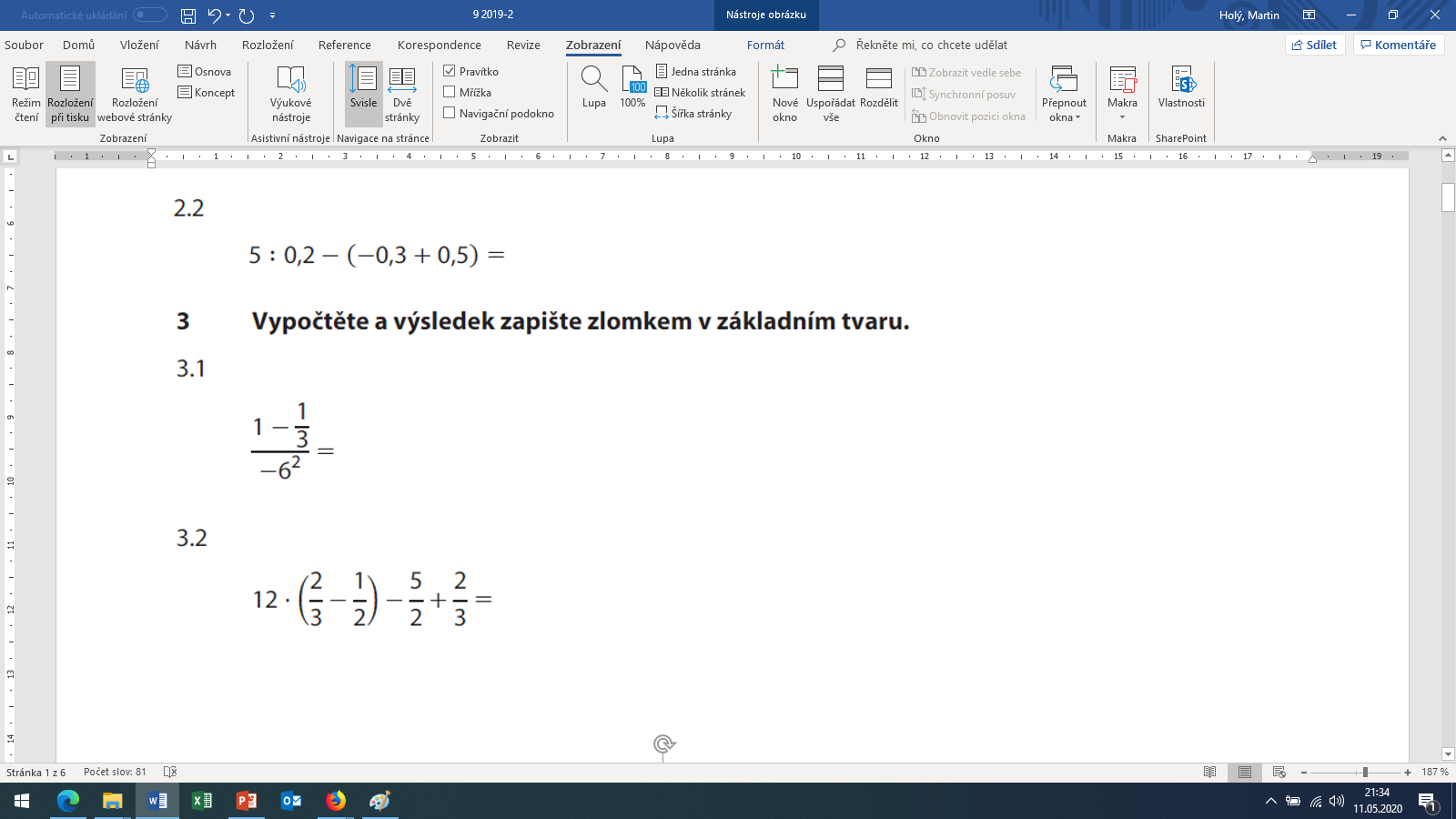 1
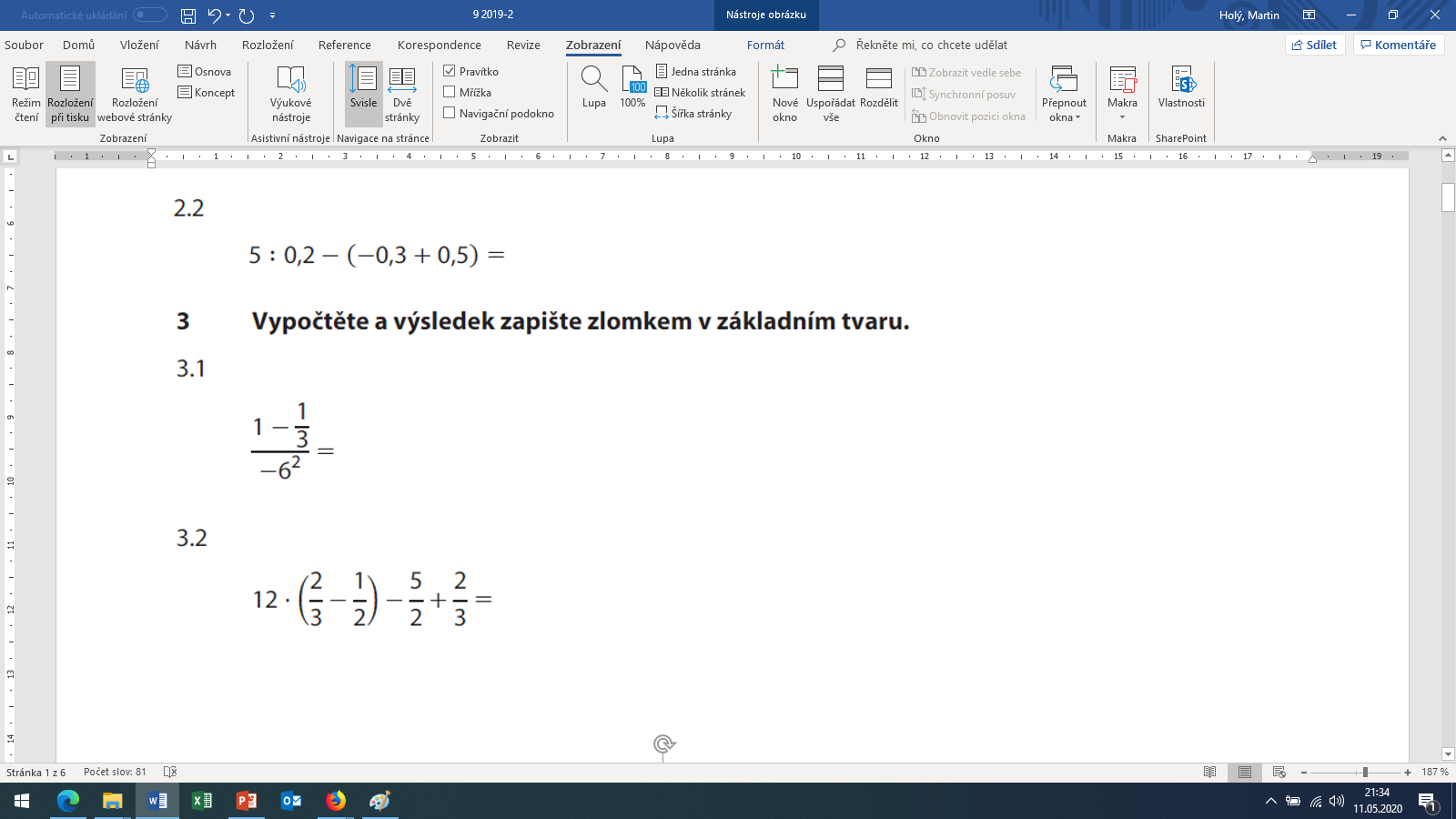 1
18
1
2
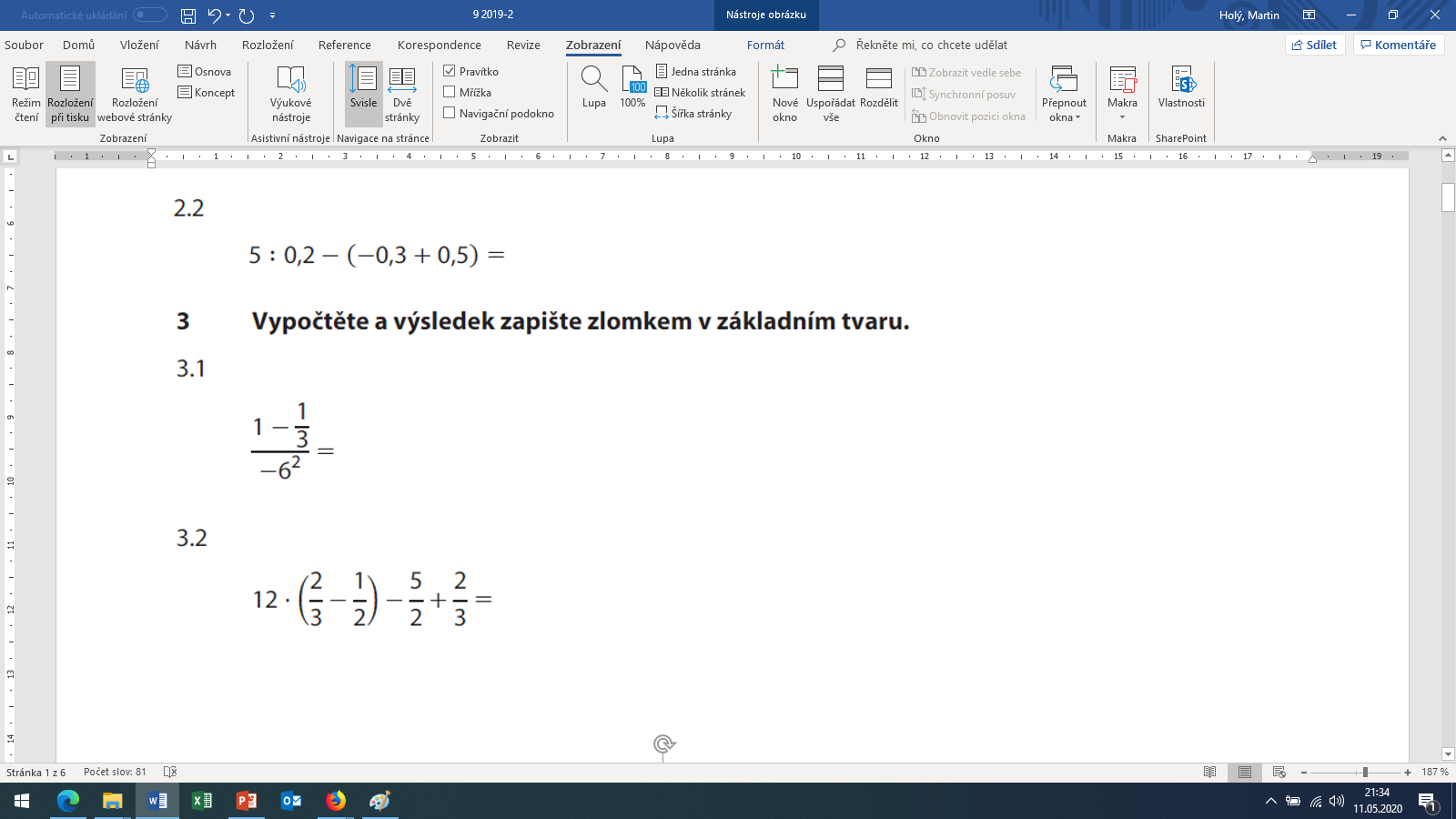 1
9-2019-2
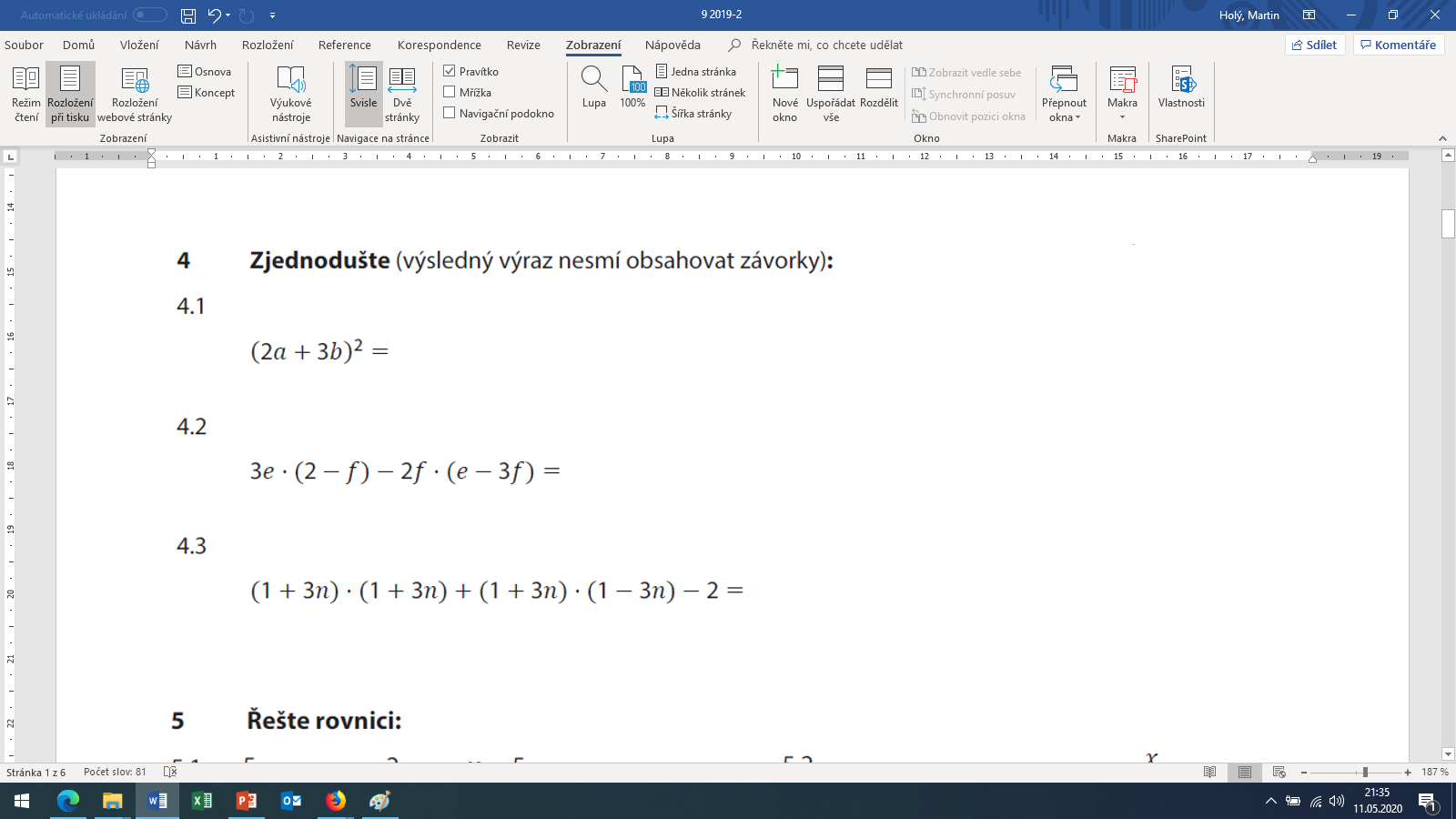 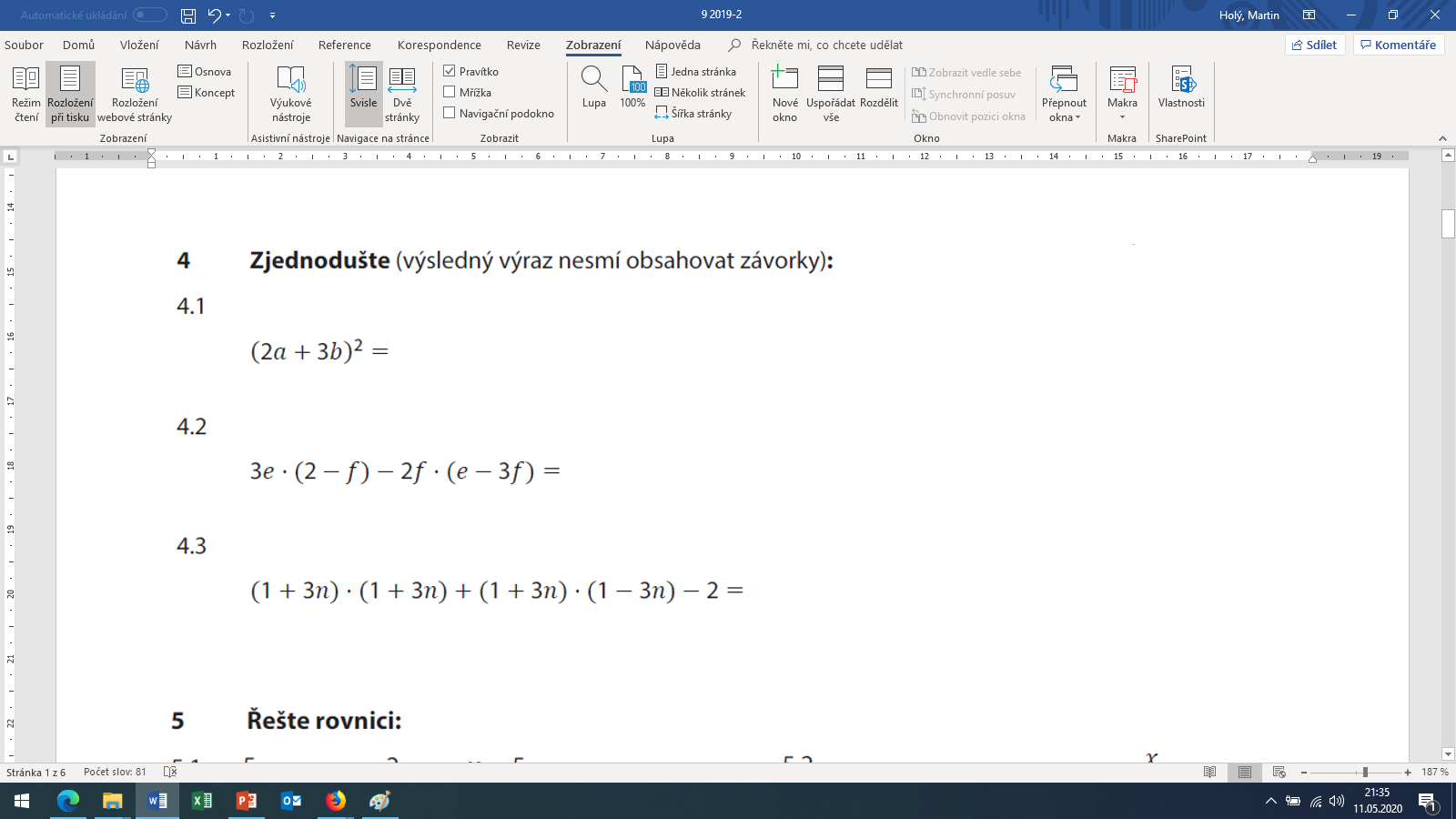 4a2 + 12 ab + 9b2
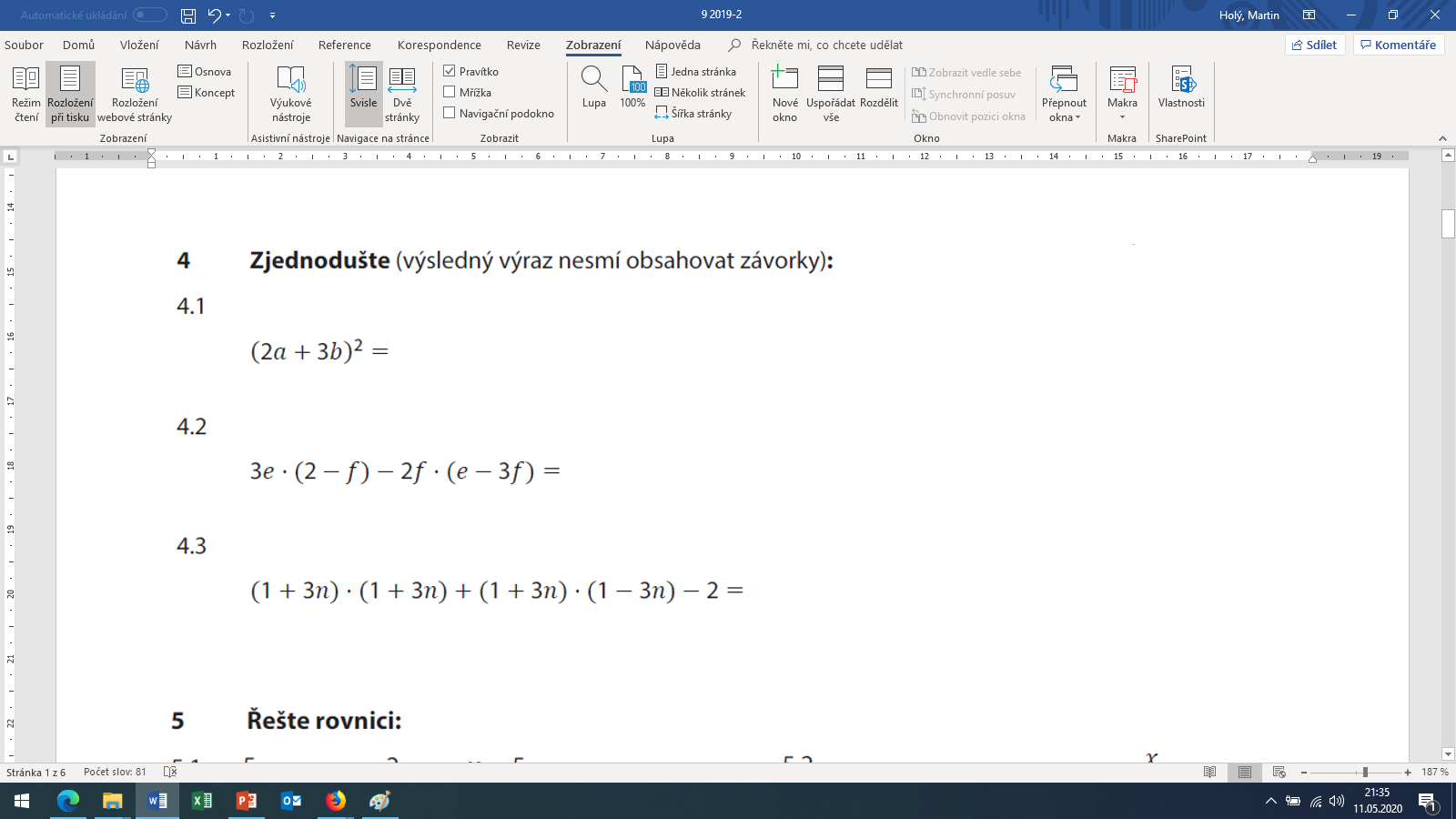 6e – 5ef + 6f2
– 2ef + 6f2 =
6e – 3ef
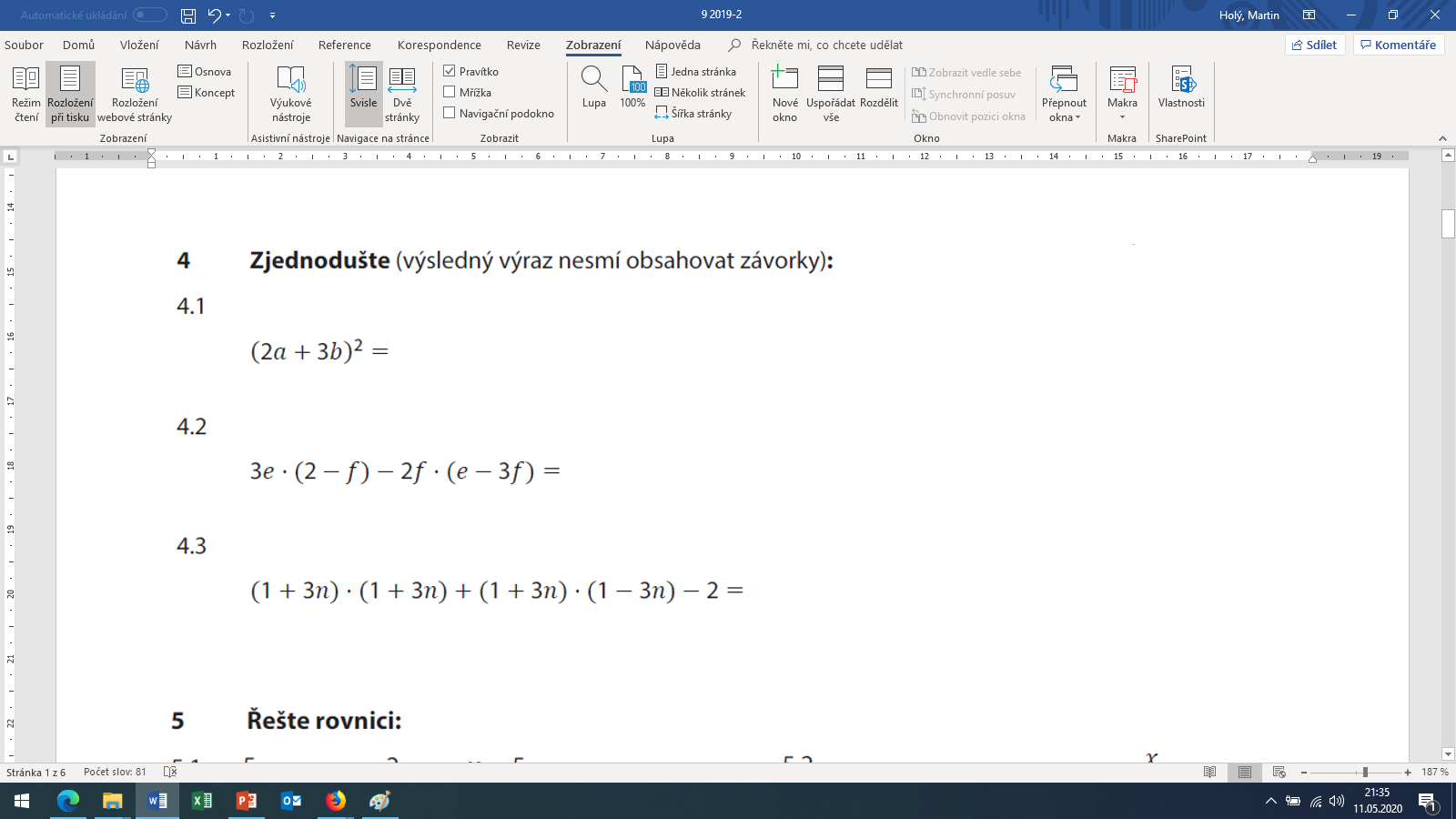 6n
– 2 =
+1 - 9n2
1 + 6n + 9n2
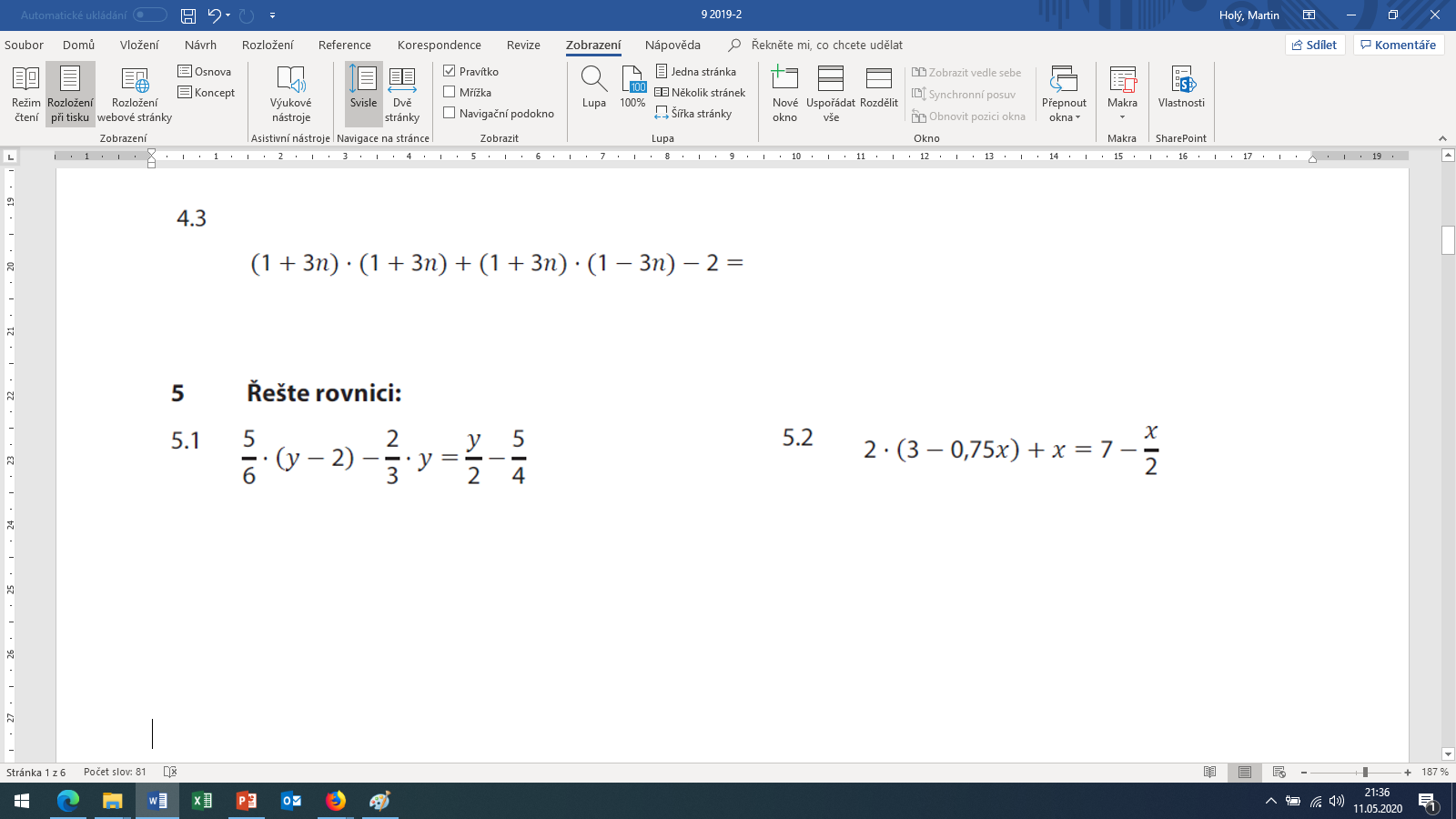 9-2019-2
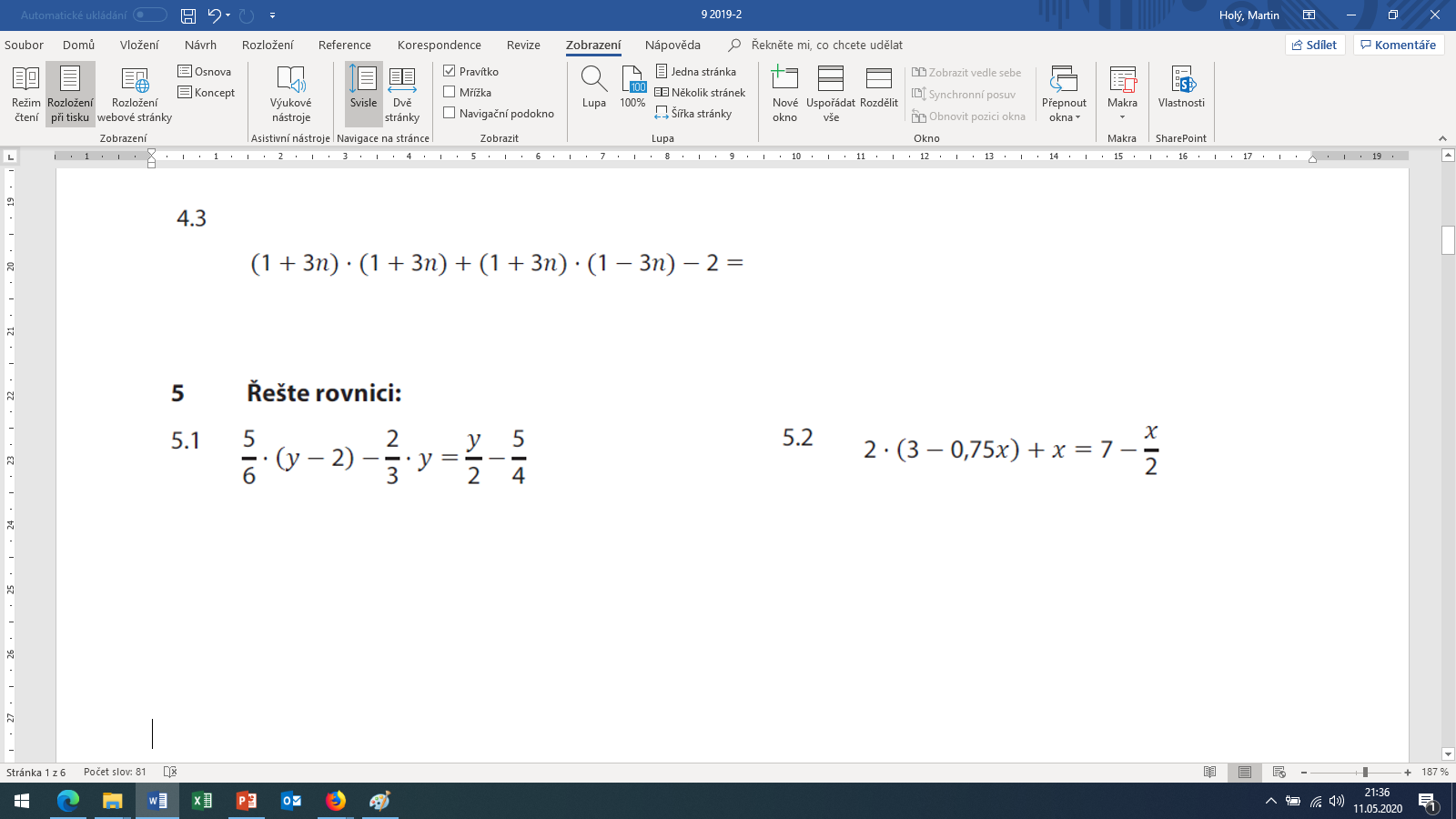 / . 2
12 – 3x + 2x = 14 – x
/ +x - 12
12 – x = 14 – x
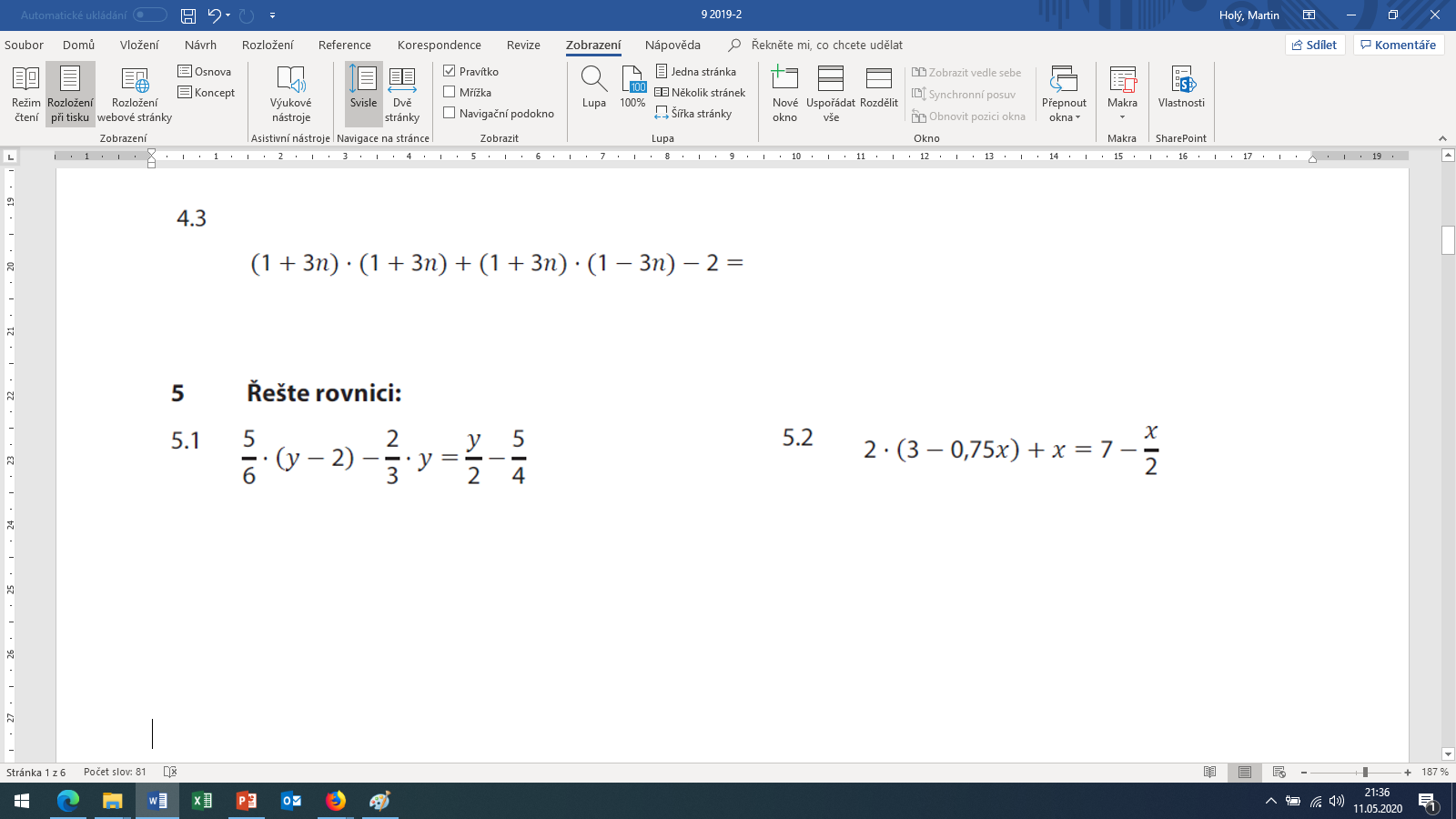 Rovnice nemá řešení
0x  = 2
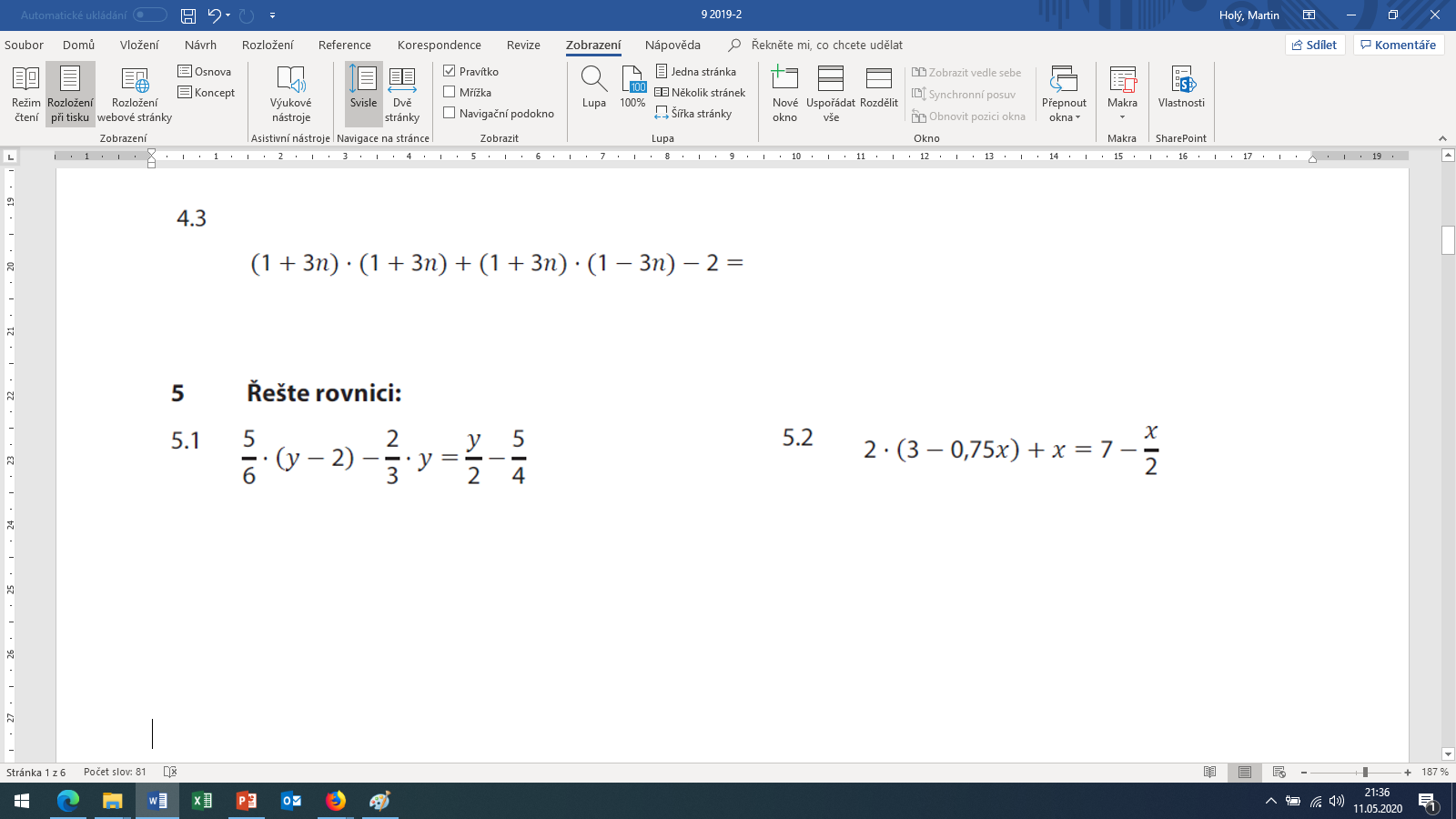 / . 12
10y – 20 – 8y = 6y – 15
/ -6y + 20
2y – 20 = 6y – 15
/ :(-4)
-4y = 5
9-2019-2
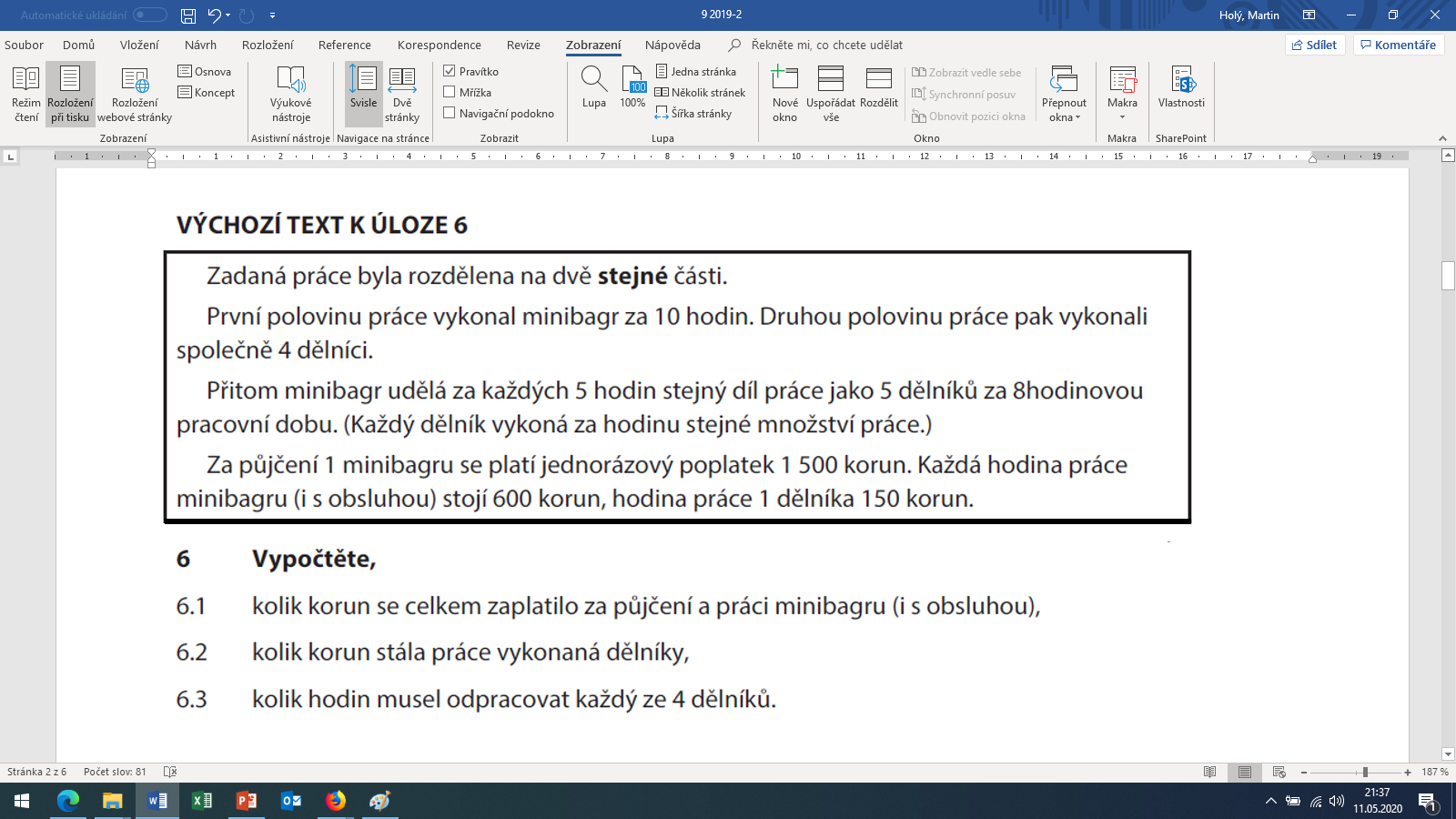 7 500 Kč
12 000 Kč
20 hodin
1 500 + 10 . 600 = 7 500 Kč
80 : 4 = 20 hodin
(2 . 5 . 8) . 150 = 12 000 Kč
počet hodin
9-2019-2
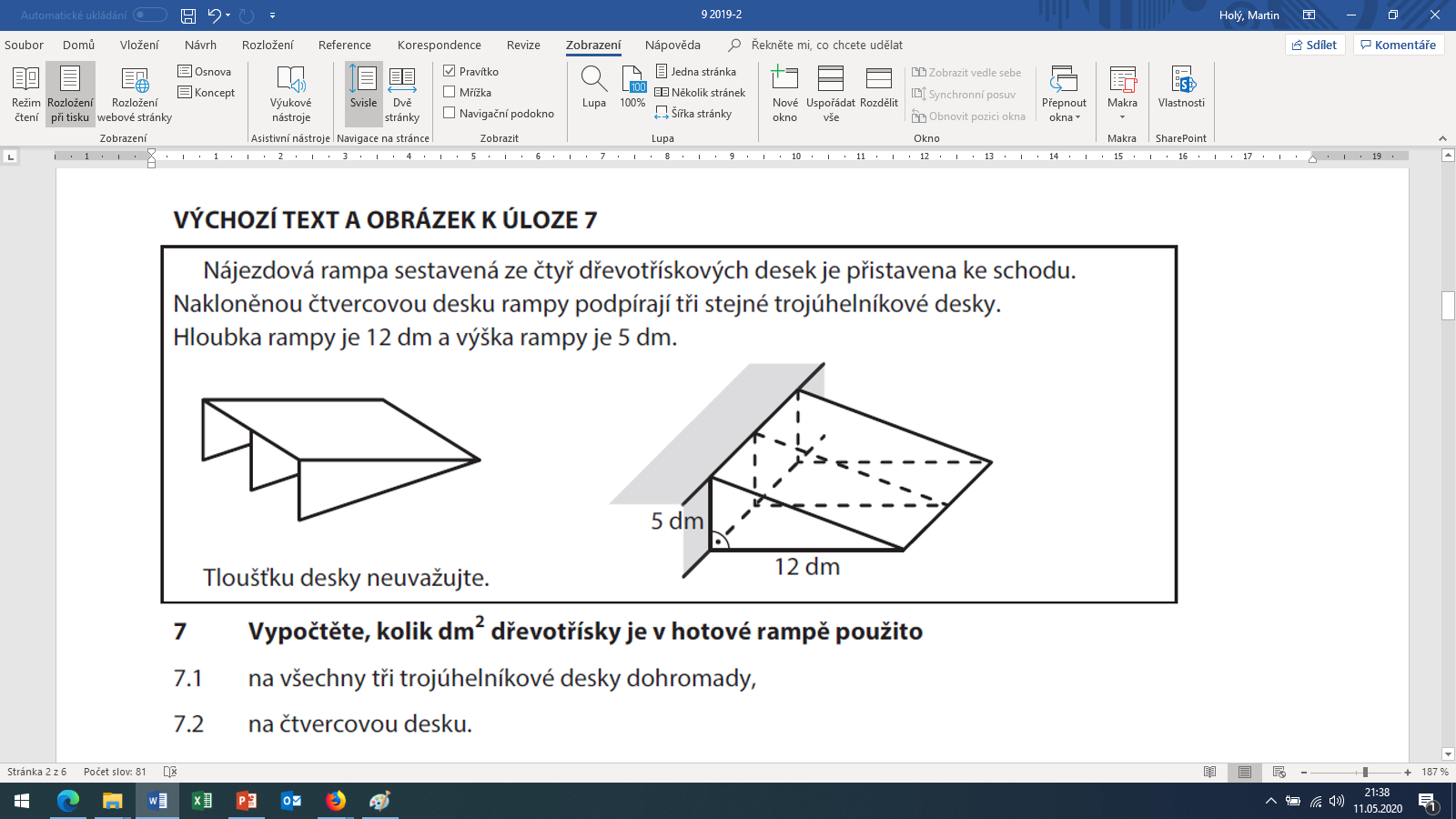 x2 = 122 + 52
S2
S1
x
S1
S1 = 3 . 30
S2 = 13 . 13
S1 = 90 dm2
S2 = 169 dm2
9-2019-2
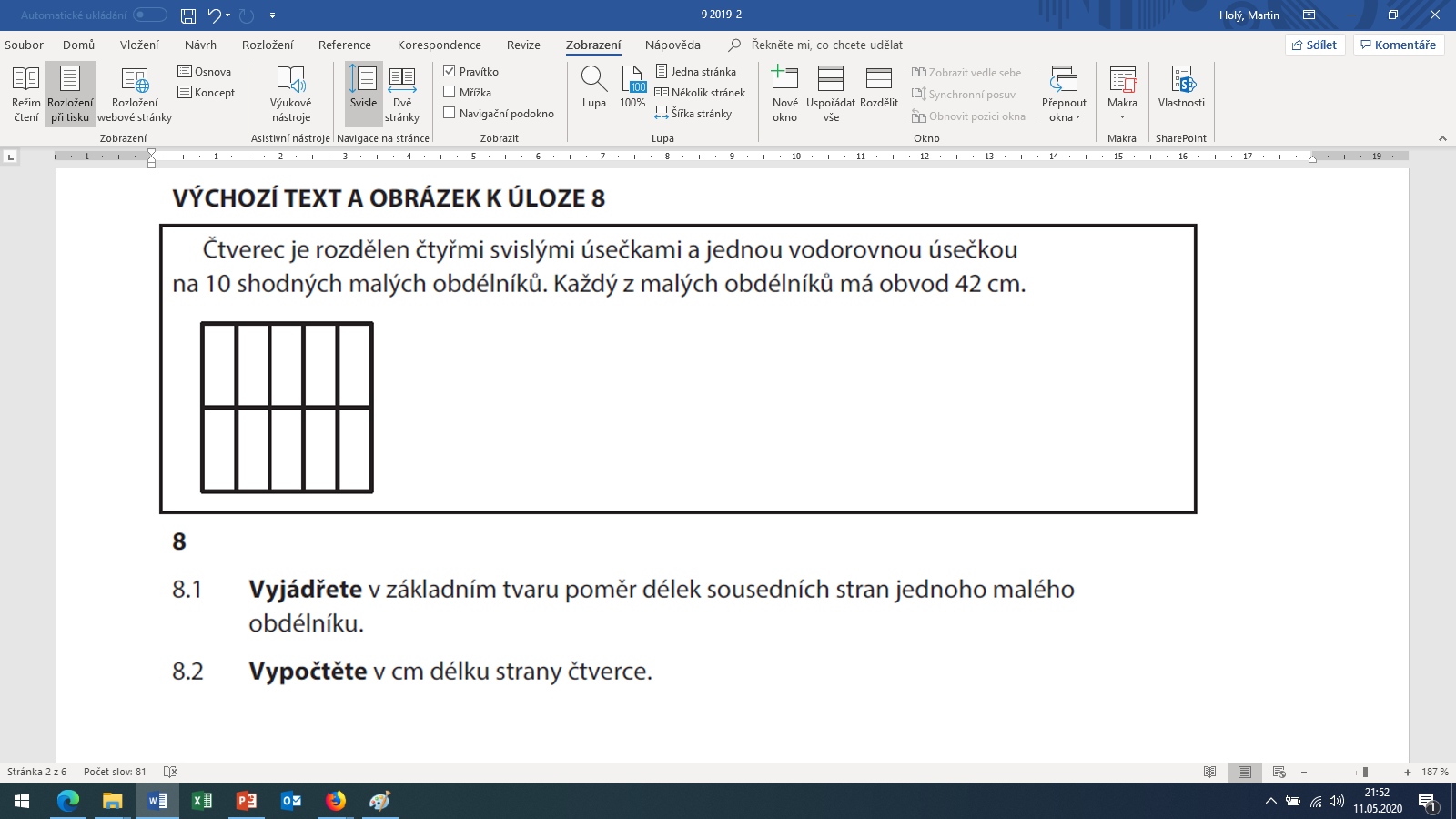 a
a + b = 21 cm
b
3 cm
21 : (2 + 5) =
1 díl …
a … 2 . 3 = 6 cm
b … 5 . 3 = 15 cm
a : b = 2 : 5
5 . 6 = 2 . 15 = 30 cm
9-2019-2
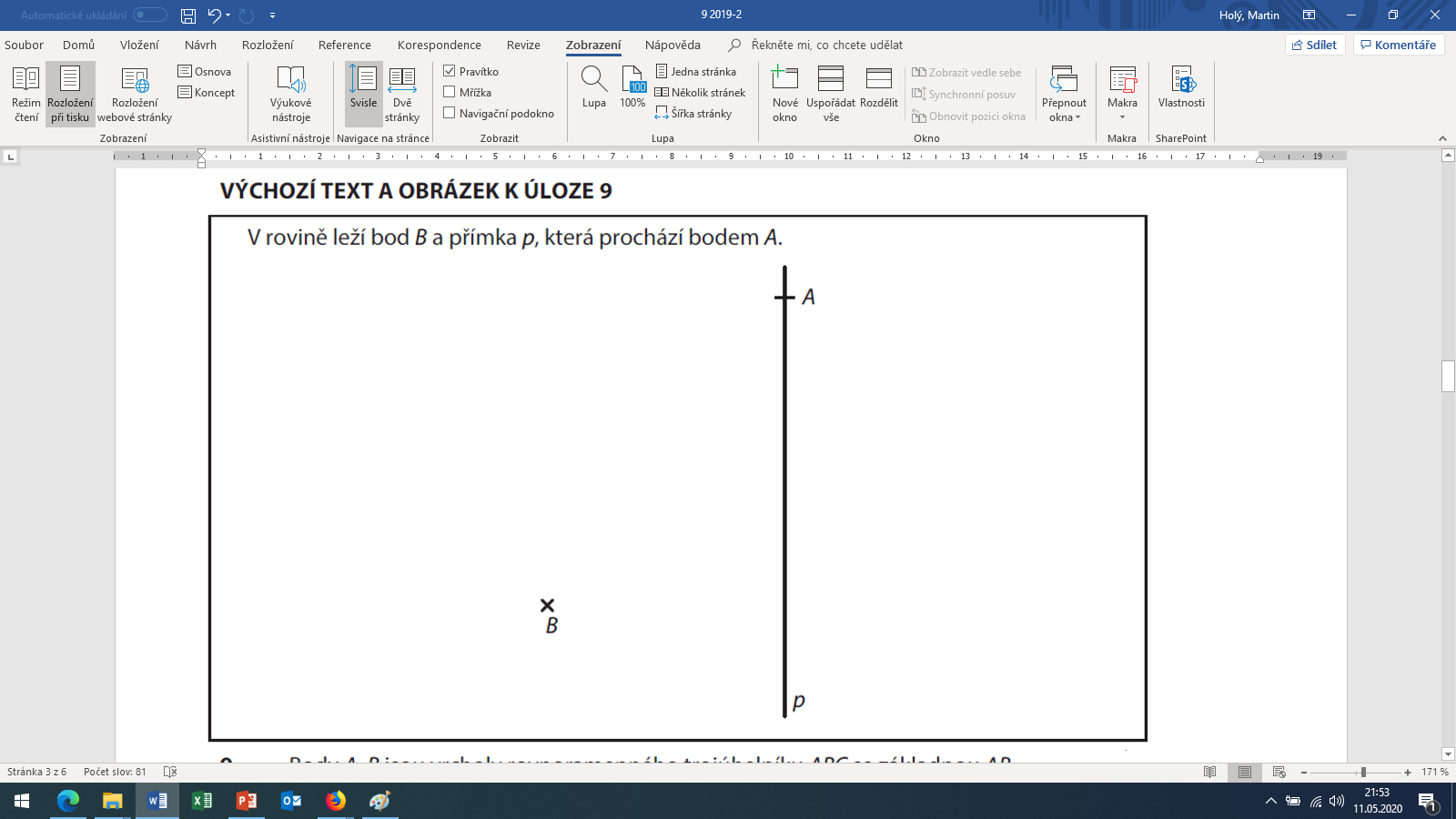 A
C
o
B
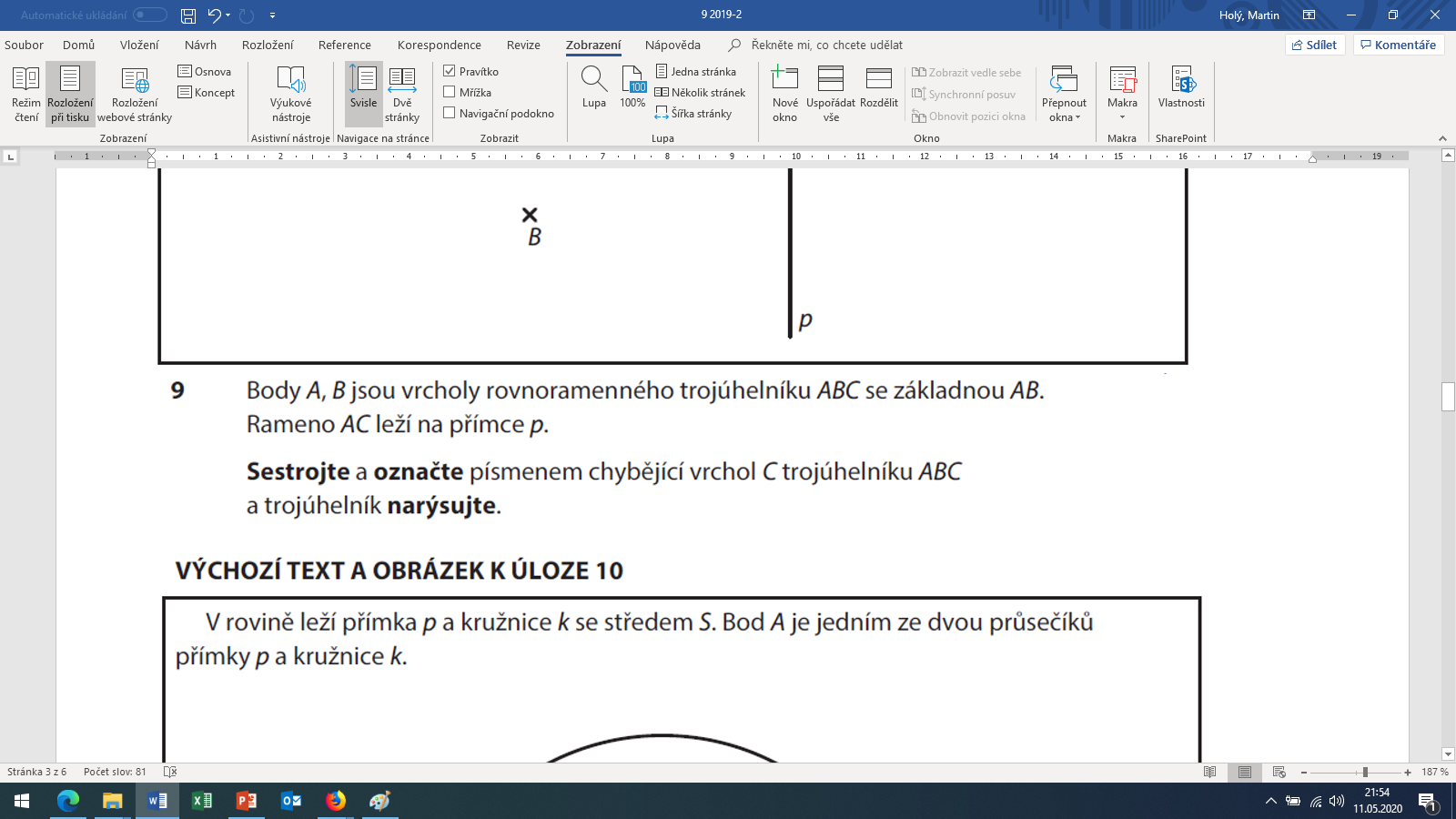 9-2019-2
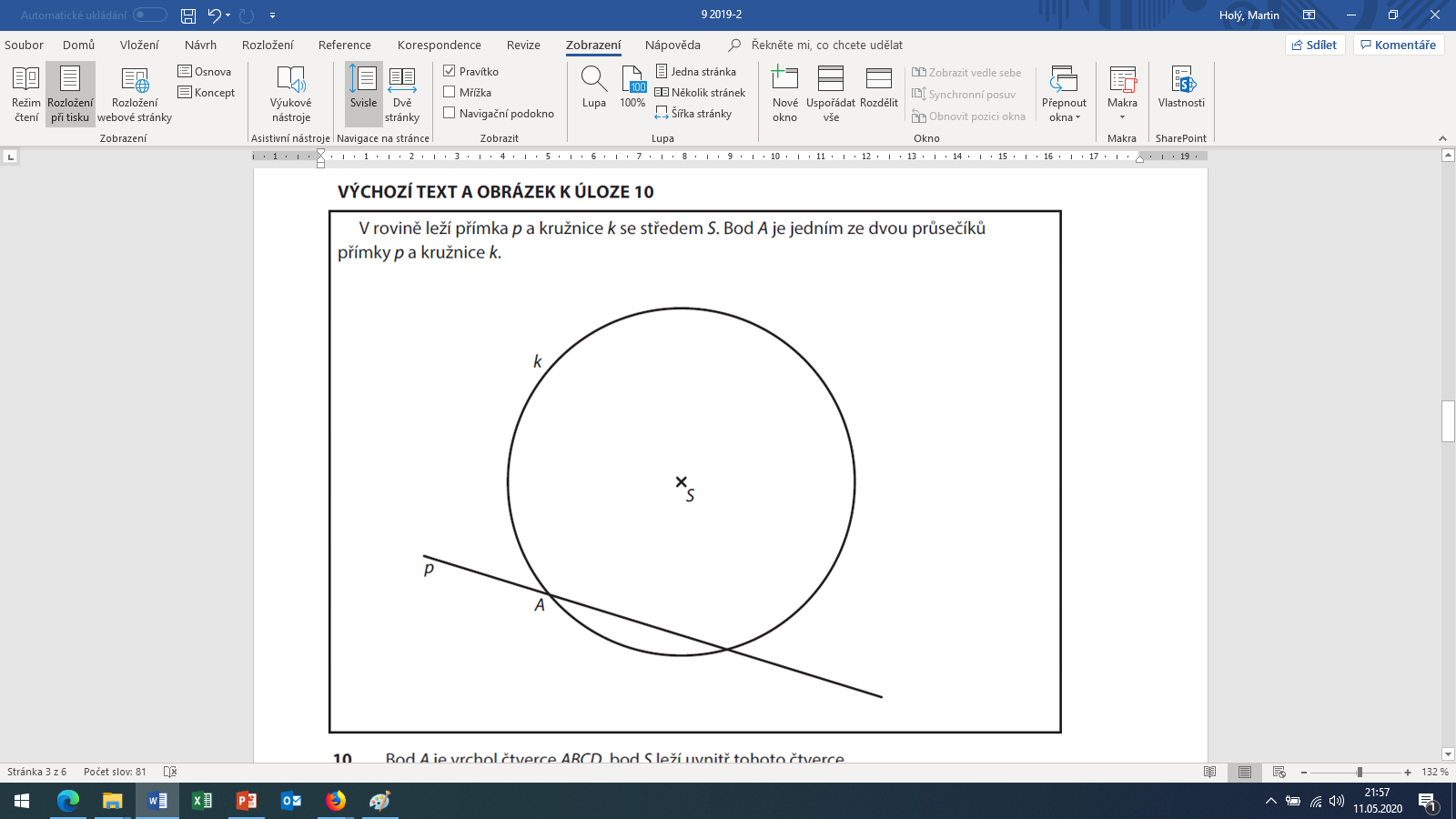 D1
k
D3
C1
D2
C3
C2
S
p
A
B3
B1
B2
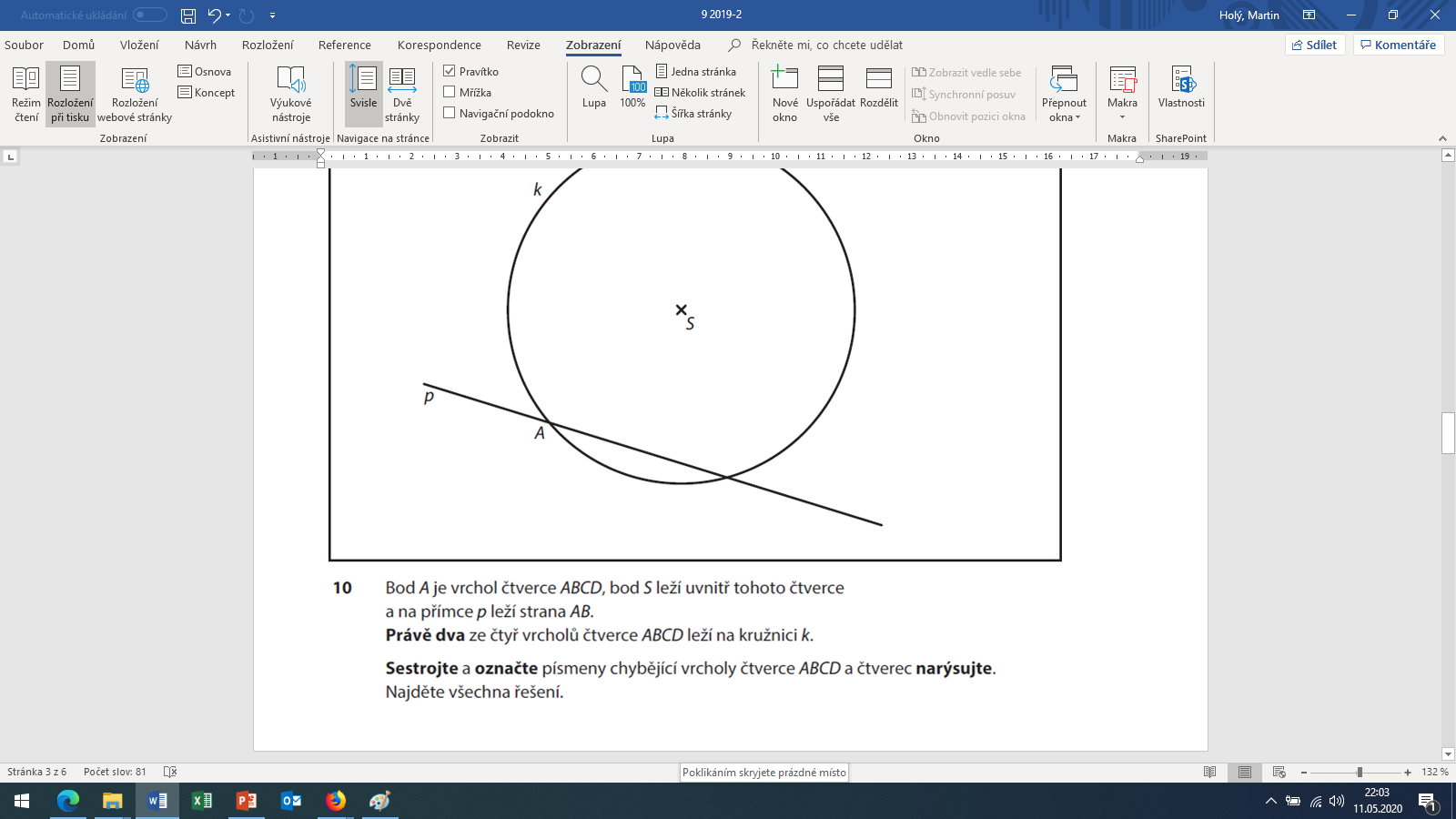 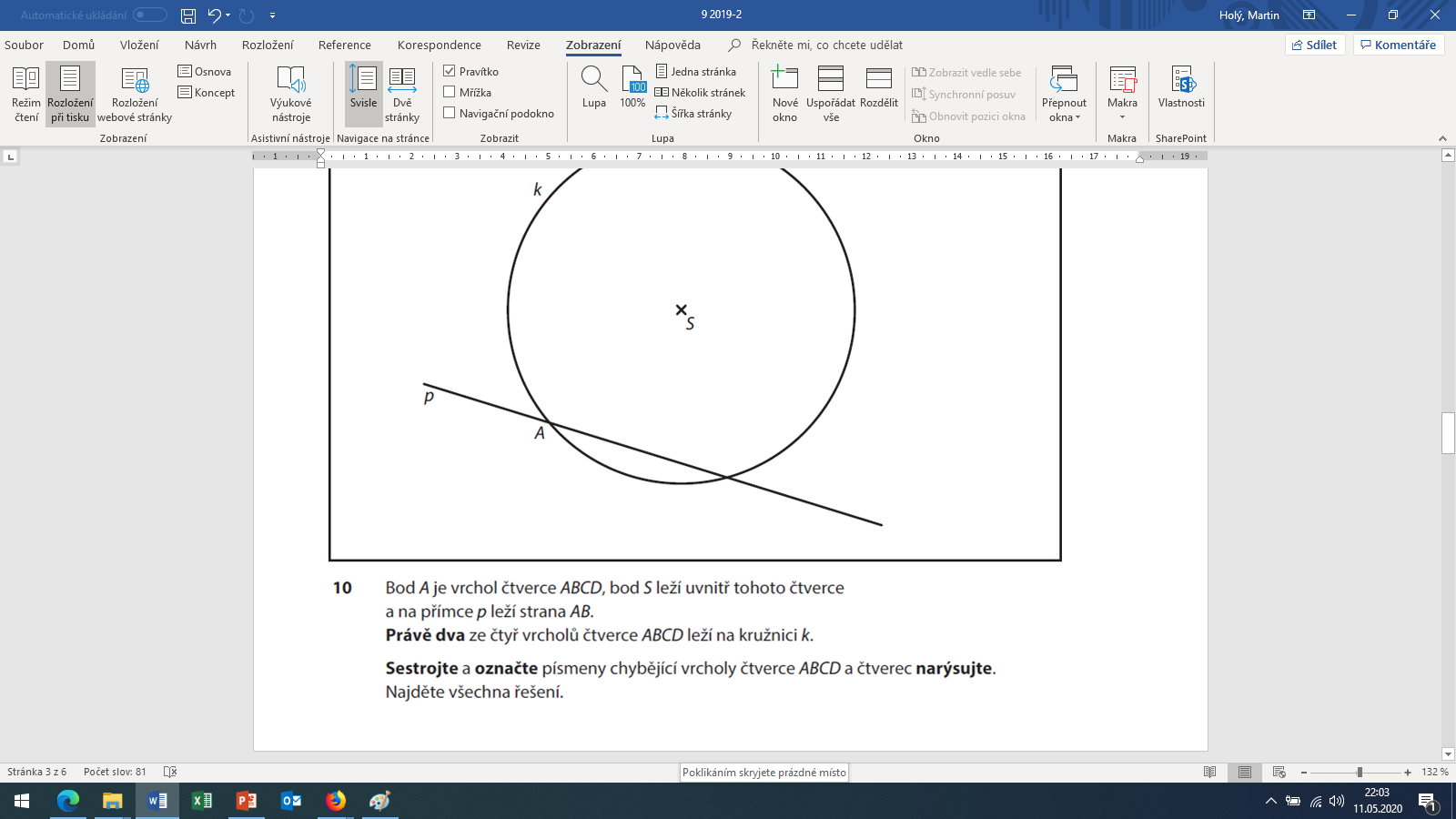 9-2019-2
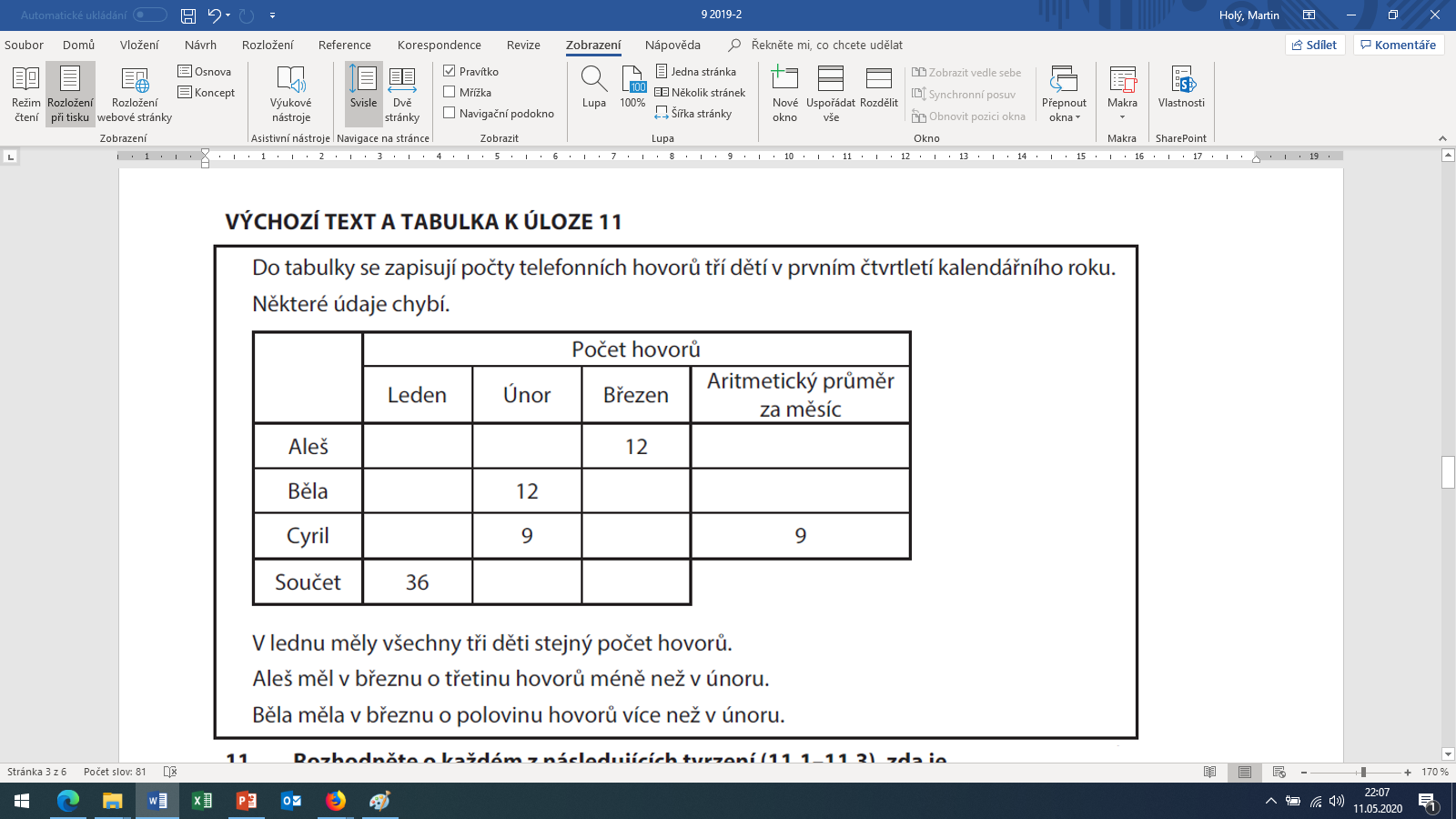 12
42 : 3 = 14
18
18
42 : 3 = 14
12
12
6
. 3 = 27
39
36
36 : 3 = 12
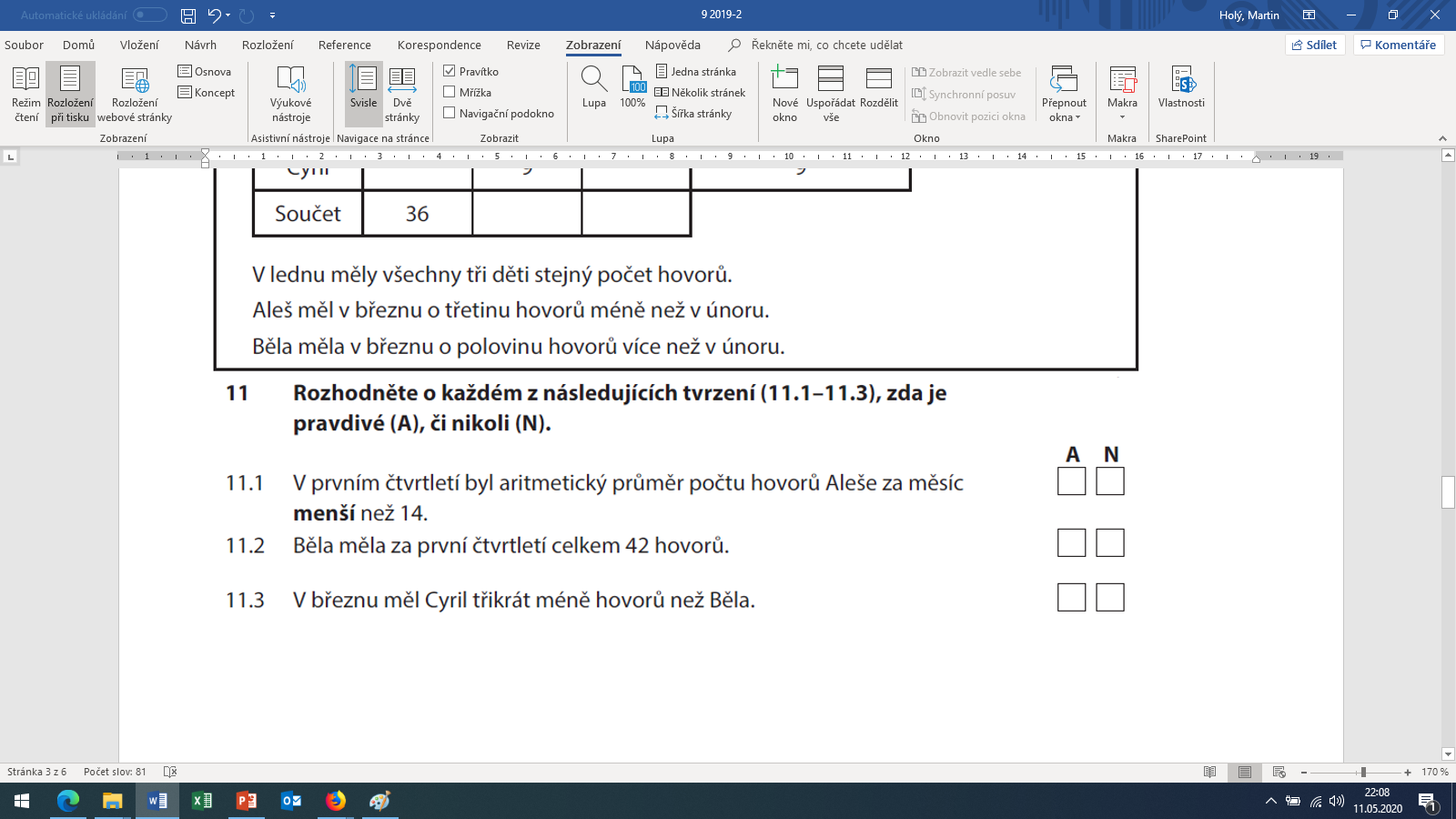 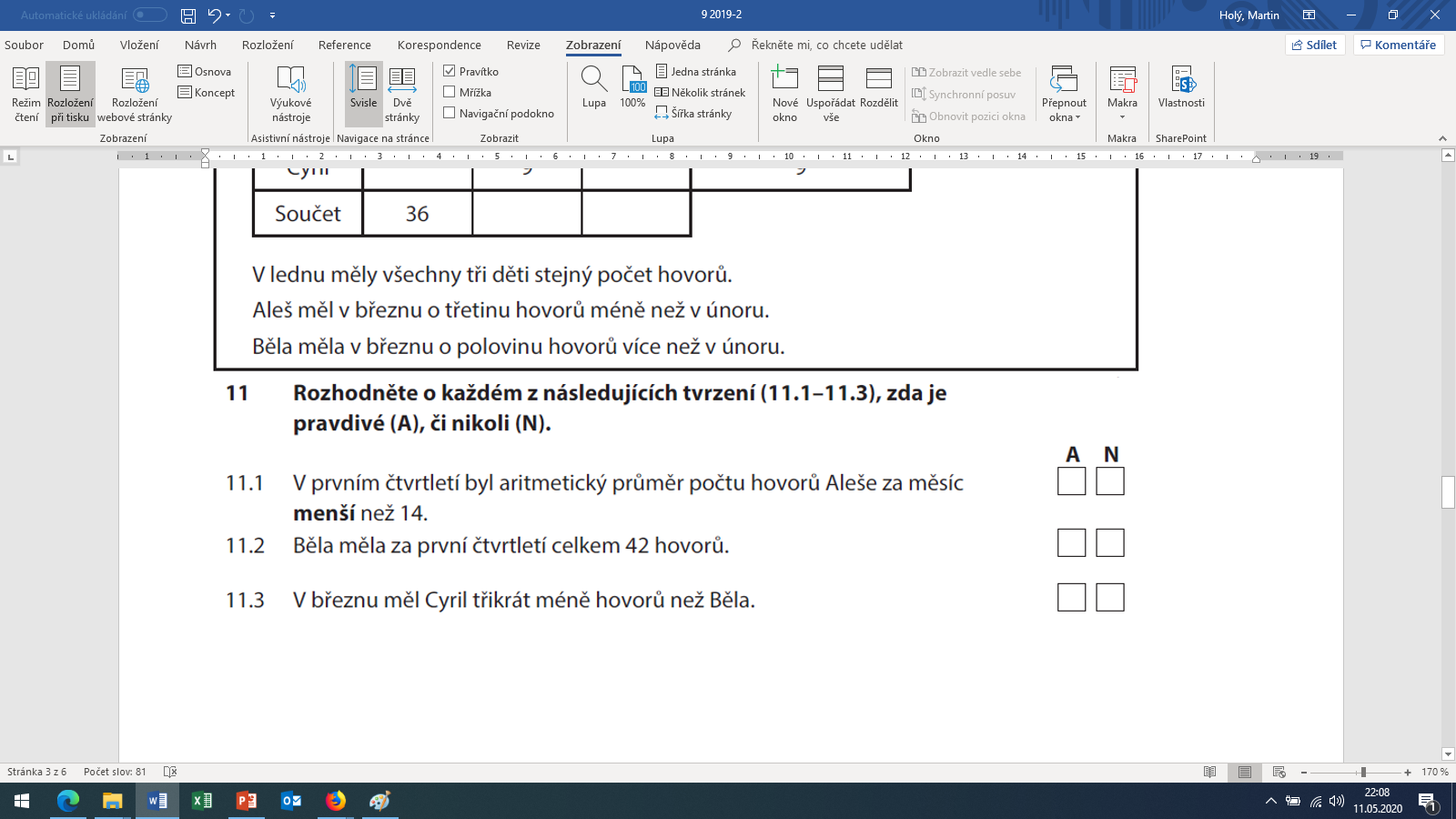 9-2019-2
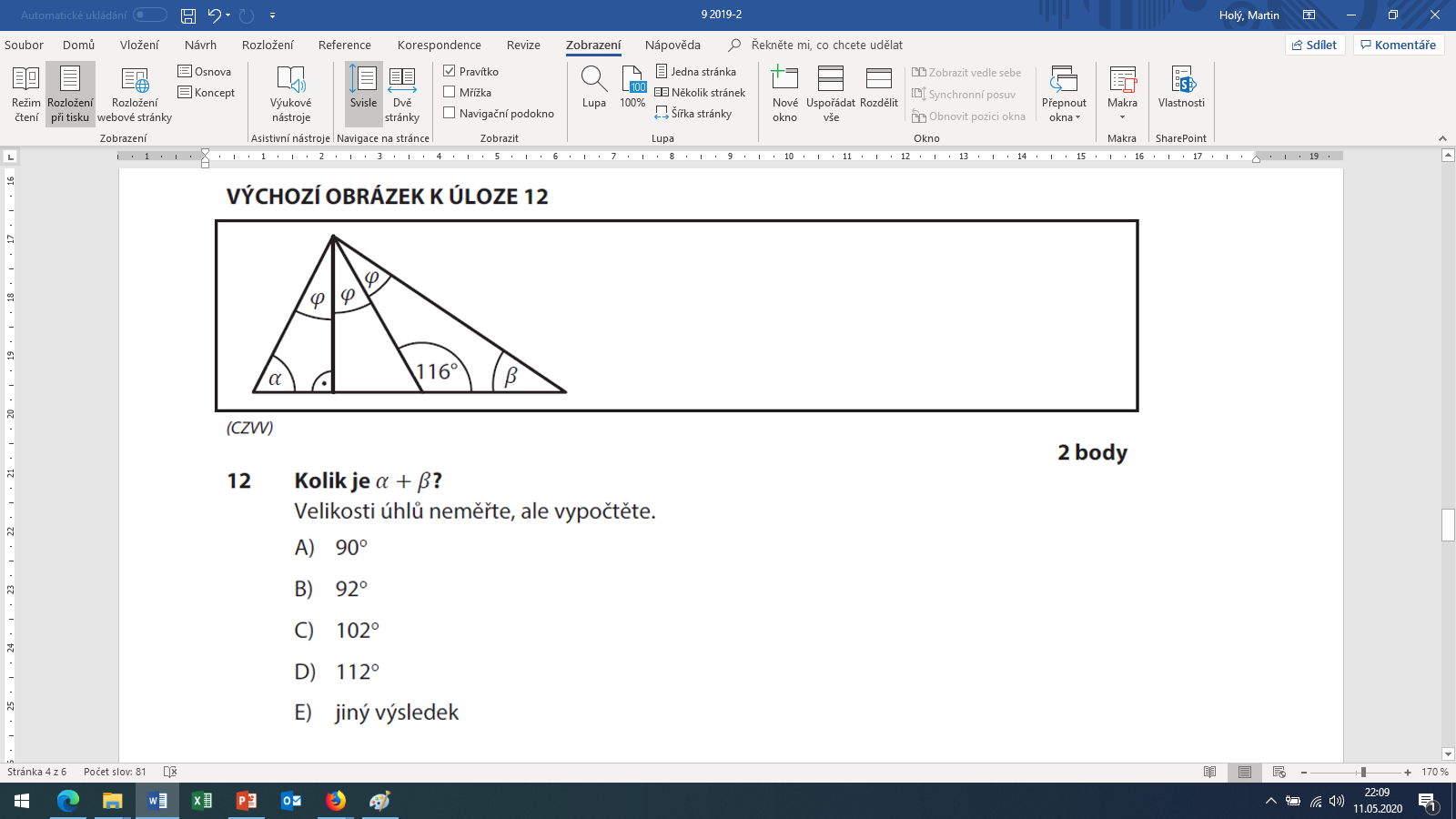 1800 – 1160 = 640
φ = 1800 – (900 +640) = 260
α + β = 1800 – 3 . φ
α + β = 1800 – 3 . 260 = 1020
640
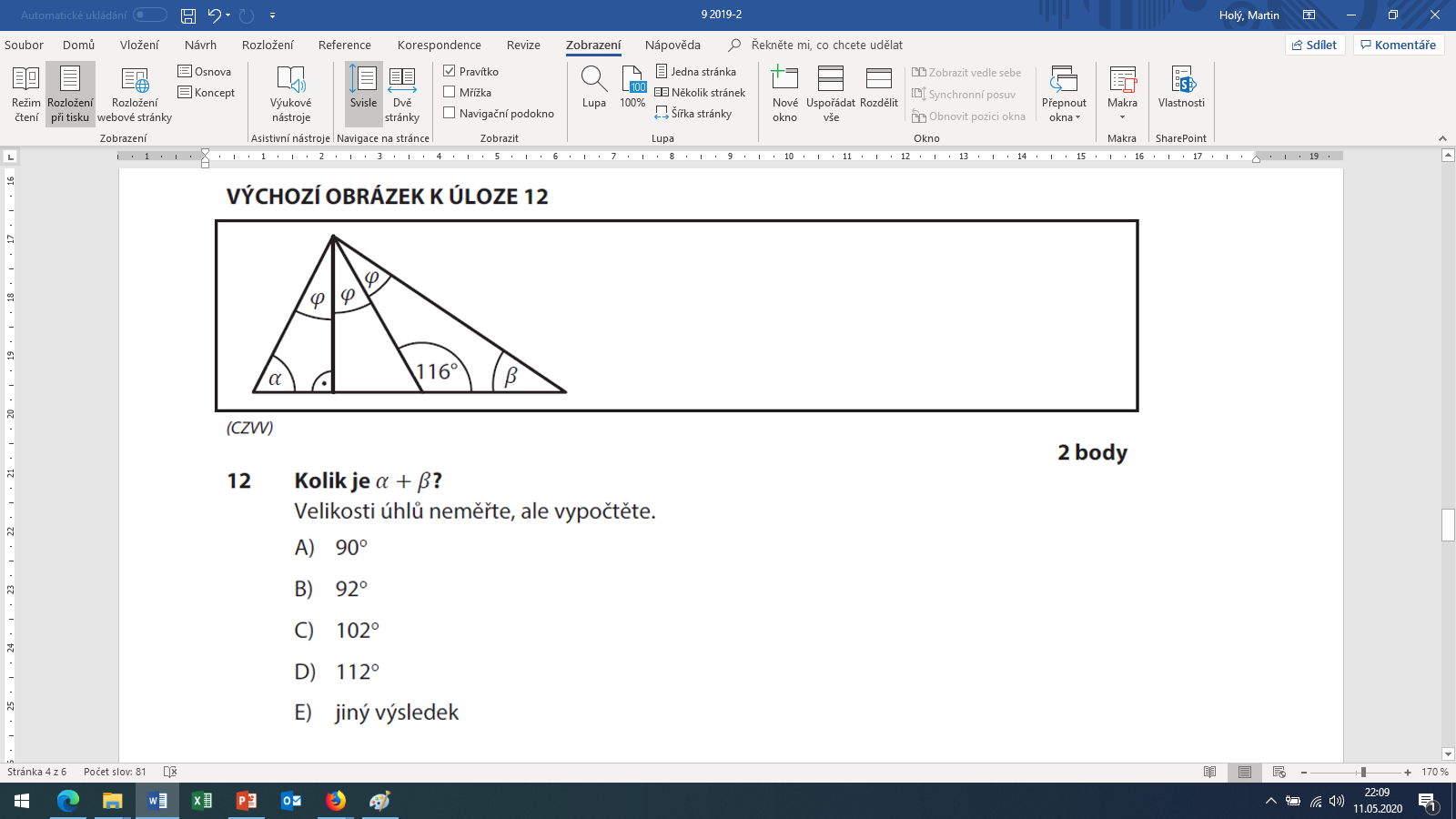 9-2019-2
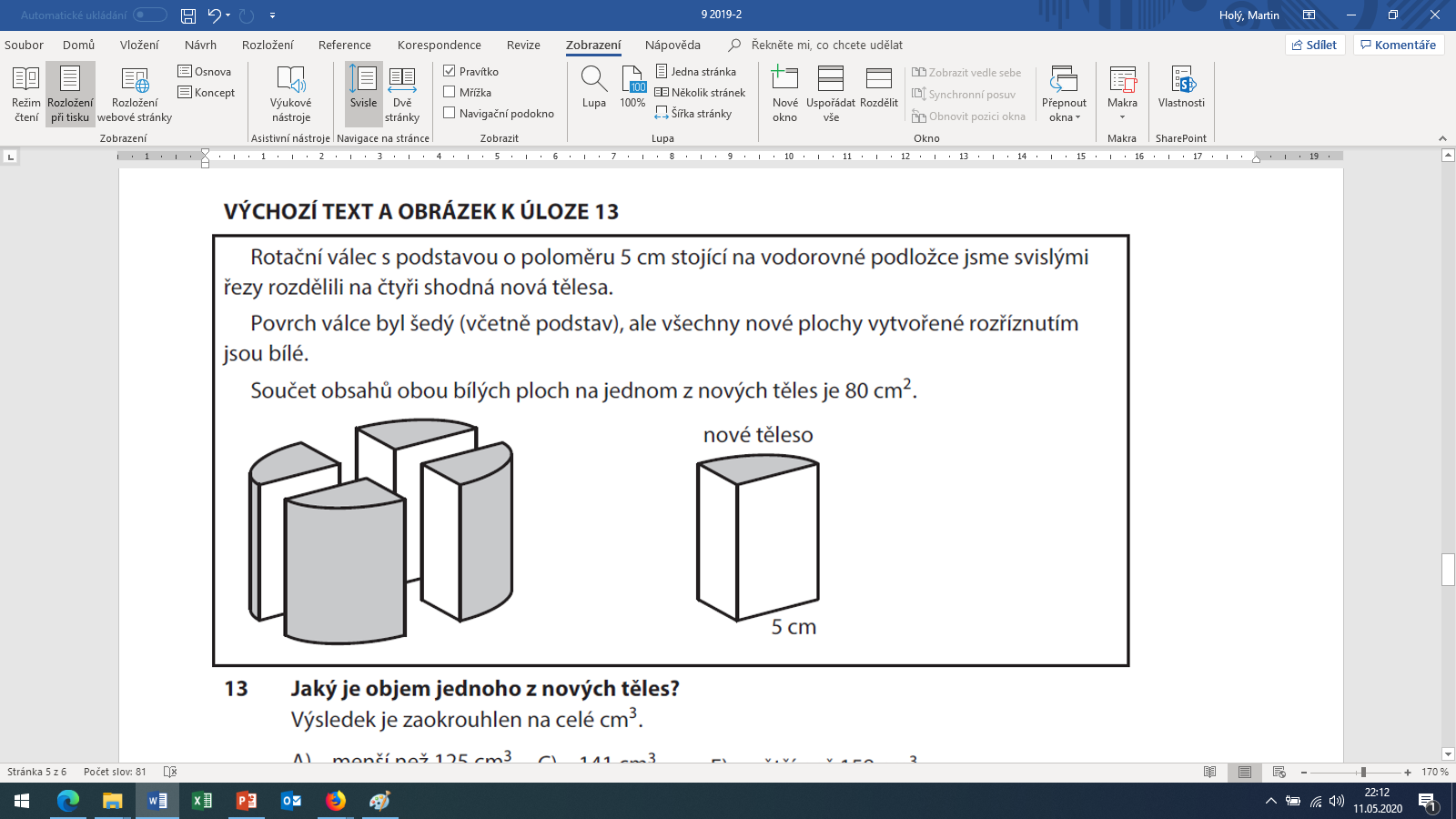 V = π . r2 . v
V = 3,14 . 52 . 8
V = 628 cm3
v = 8 cm
40 cm2
V1/4 = 628 : 4
V1/4 = 157 cm3
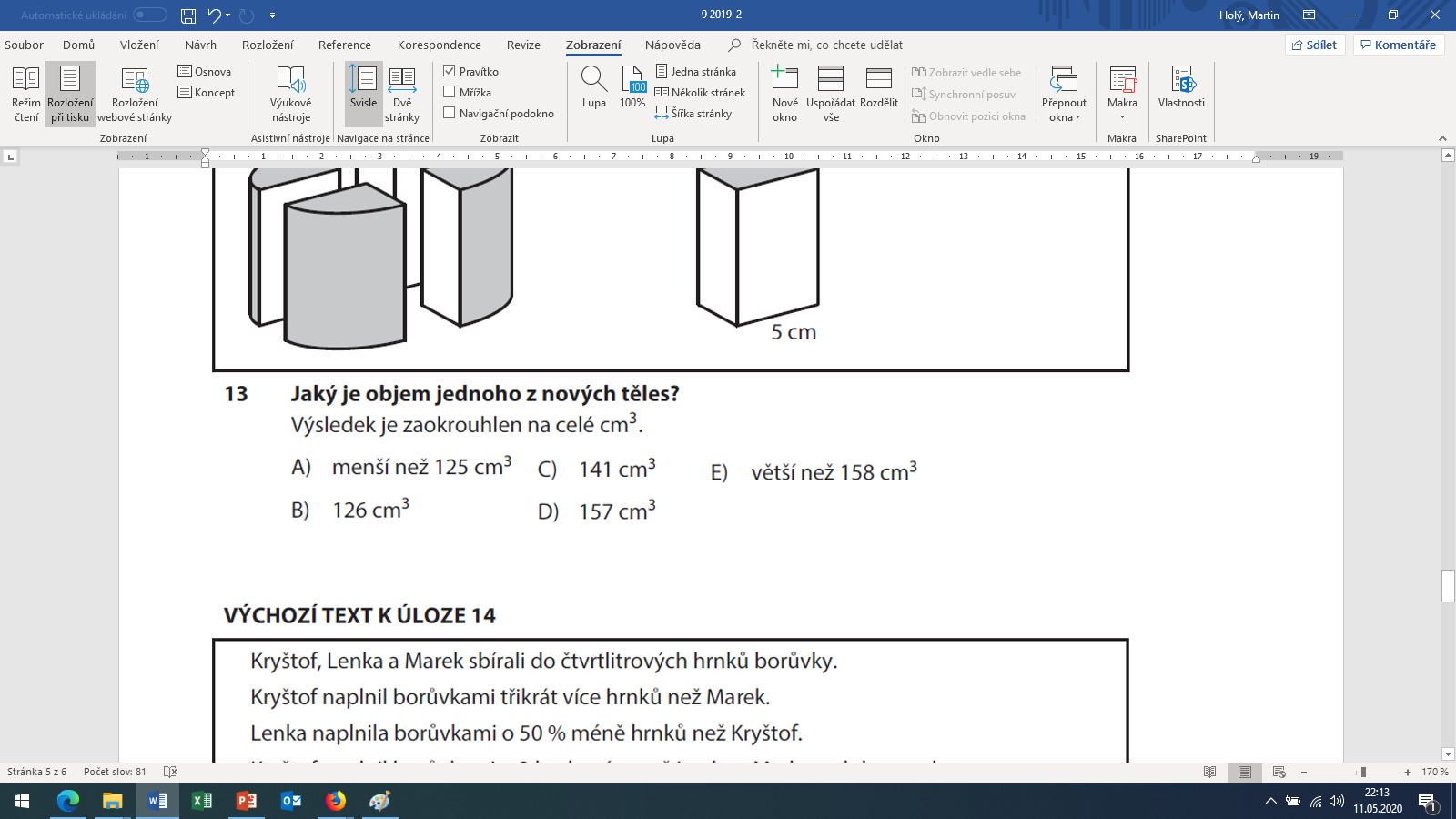 9-2019-2
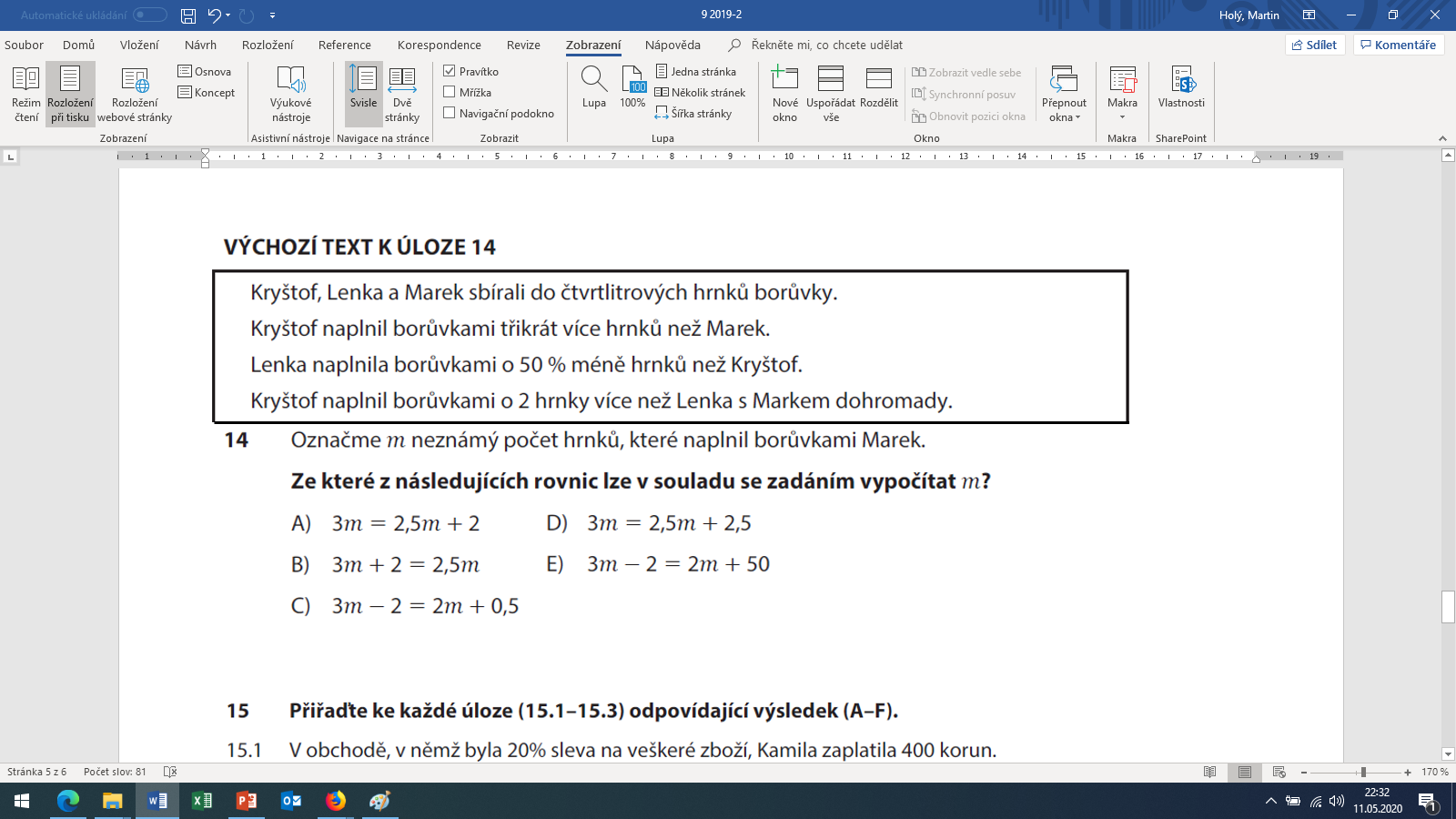 Marek ……. m
Kryštof ……. 3m
9-2019-2
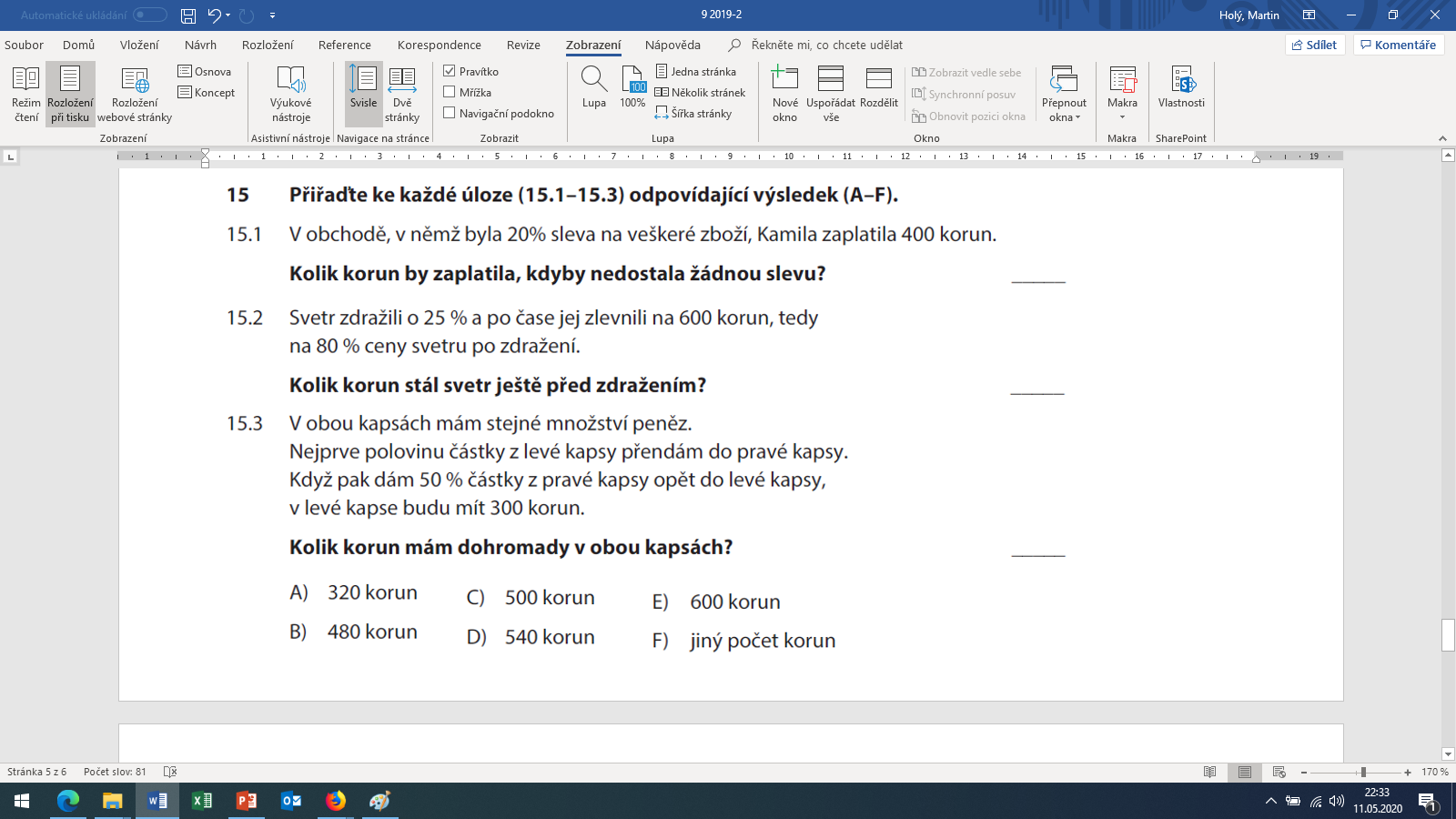 C
E
B
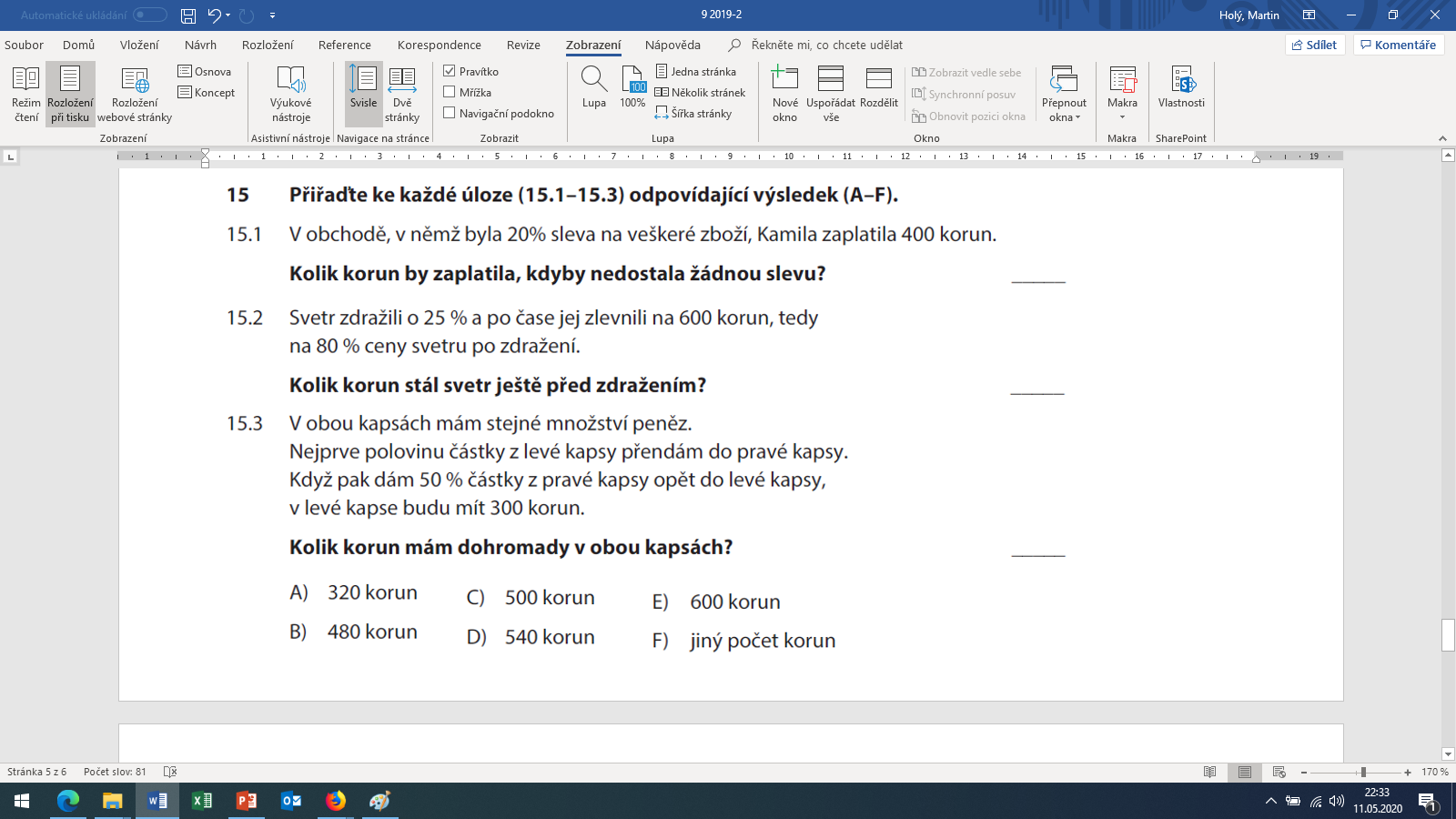 80% = 400 Kč
80% = 600 Kč
100% = 750 Kč
100 % = 500 Kč
125% = 750 Kč
100% = 600 Kč
x = 240 . 2 = 480 Kč
9-2019-2
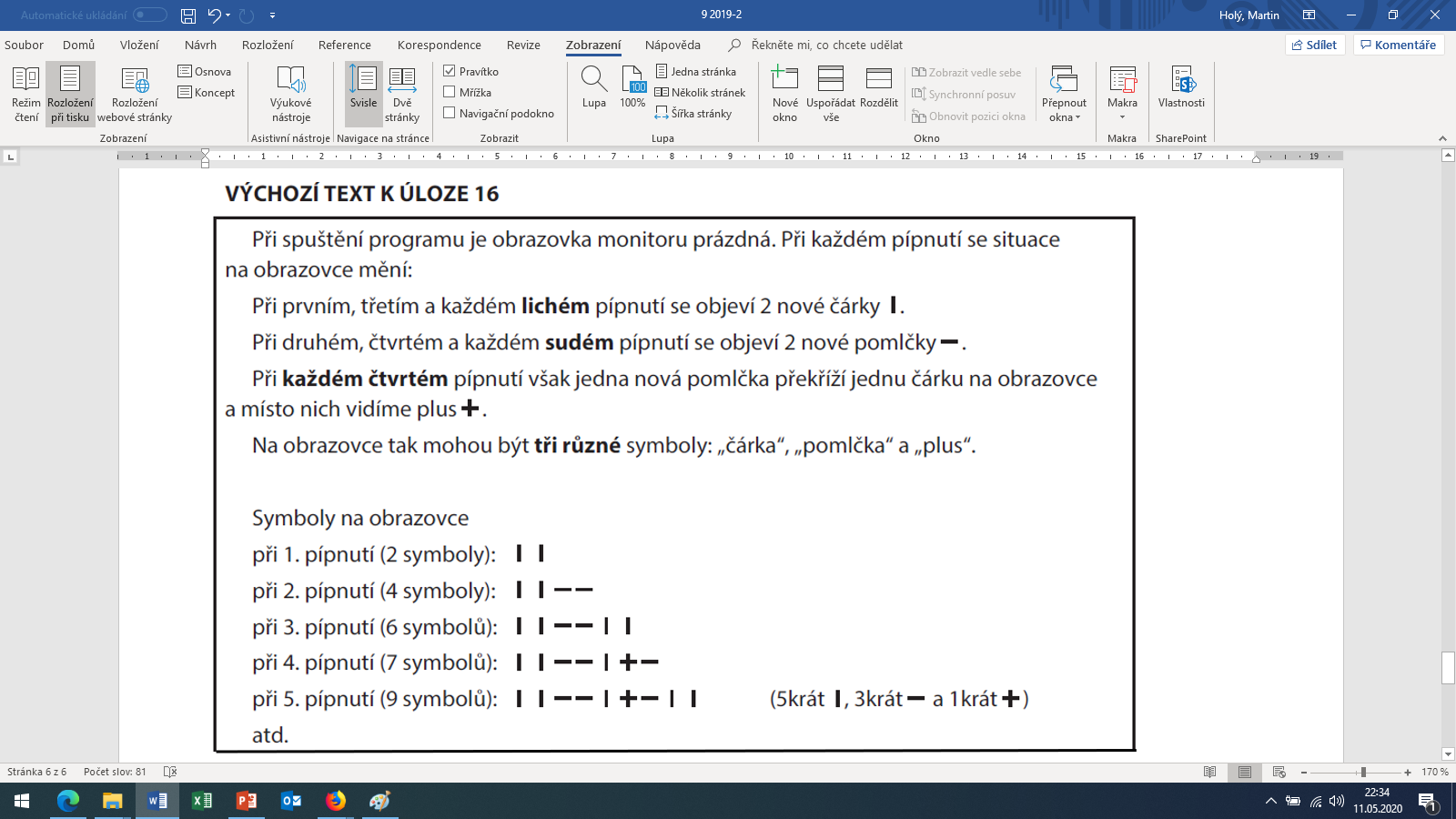 | +  –
4.pípnutí ..…  3 1 3   (7)
8.pípnutí …..  6 2 6   (14)
12.pípnutí …  9 3 9   (21)
+ …. (počet pípnutí) : 4
| a –  …. (počet +) . 3
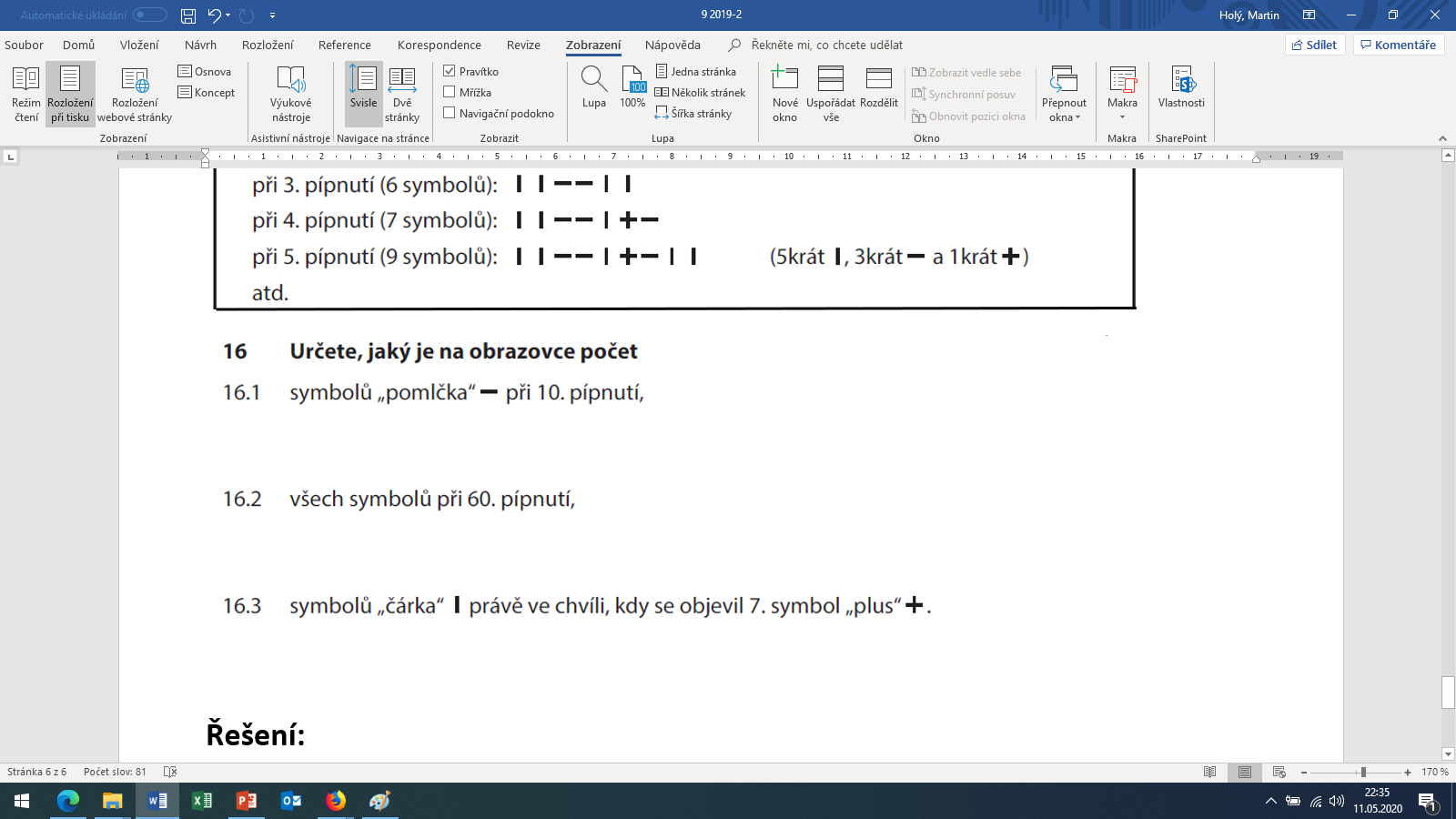 po 8.pípnutí = 6 + 2 při 10.pípnutí = 8
(15+) + (45|) + (45 –) = 105
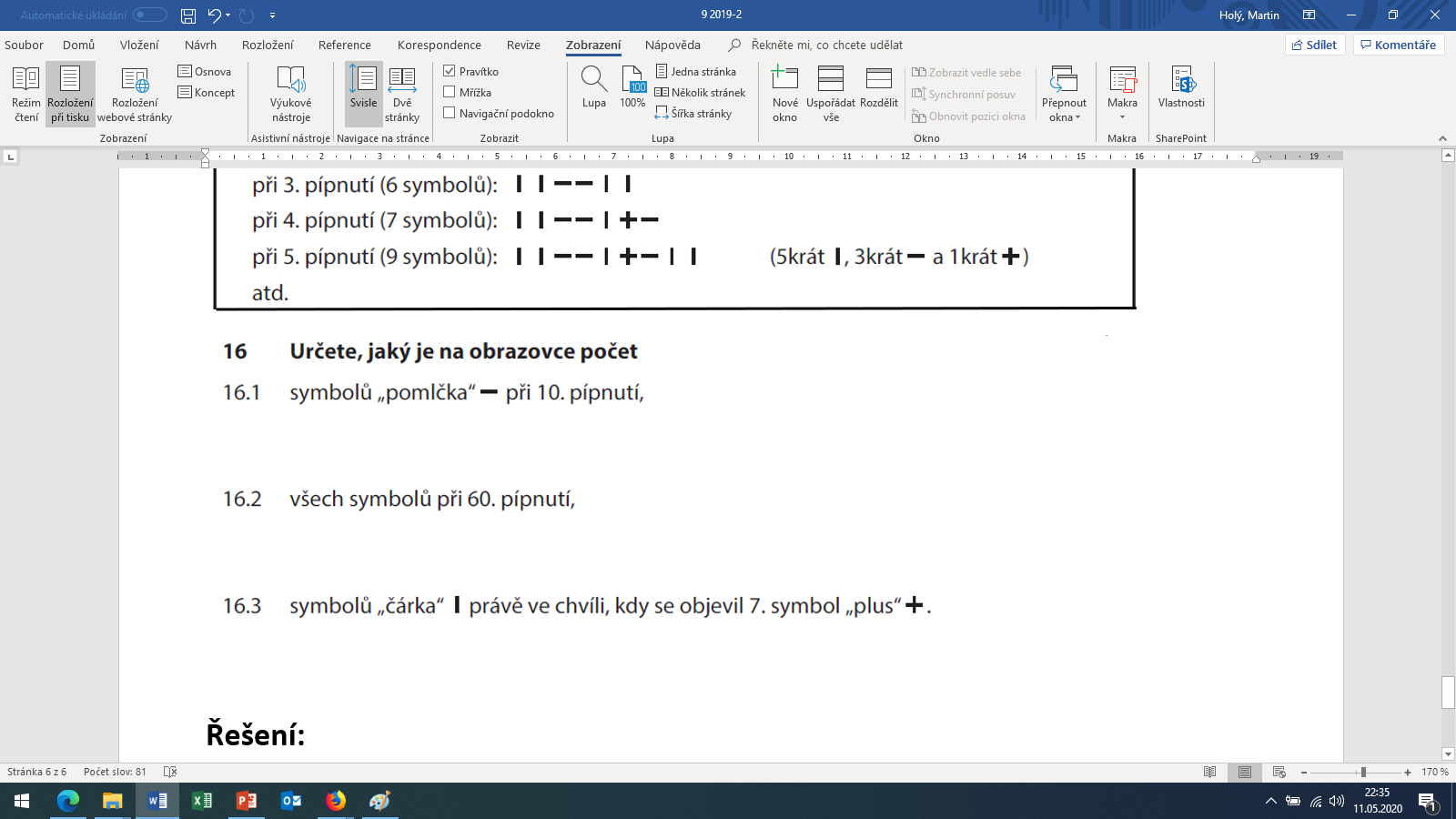 7 . 3 = 21
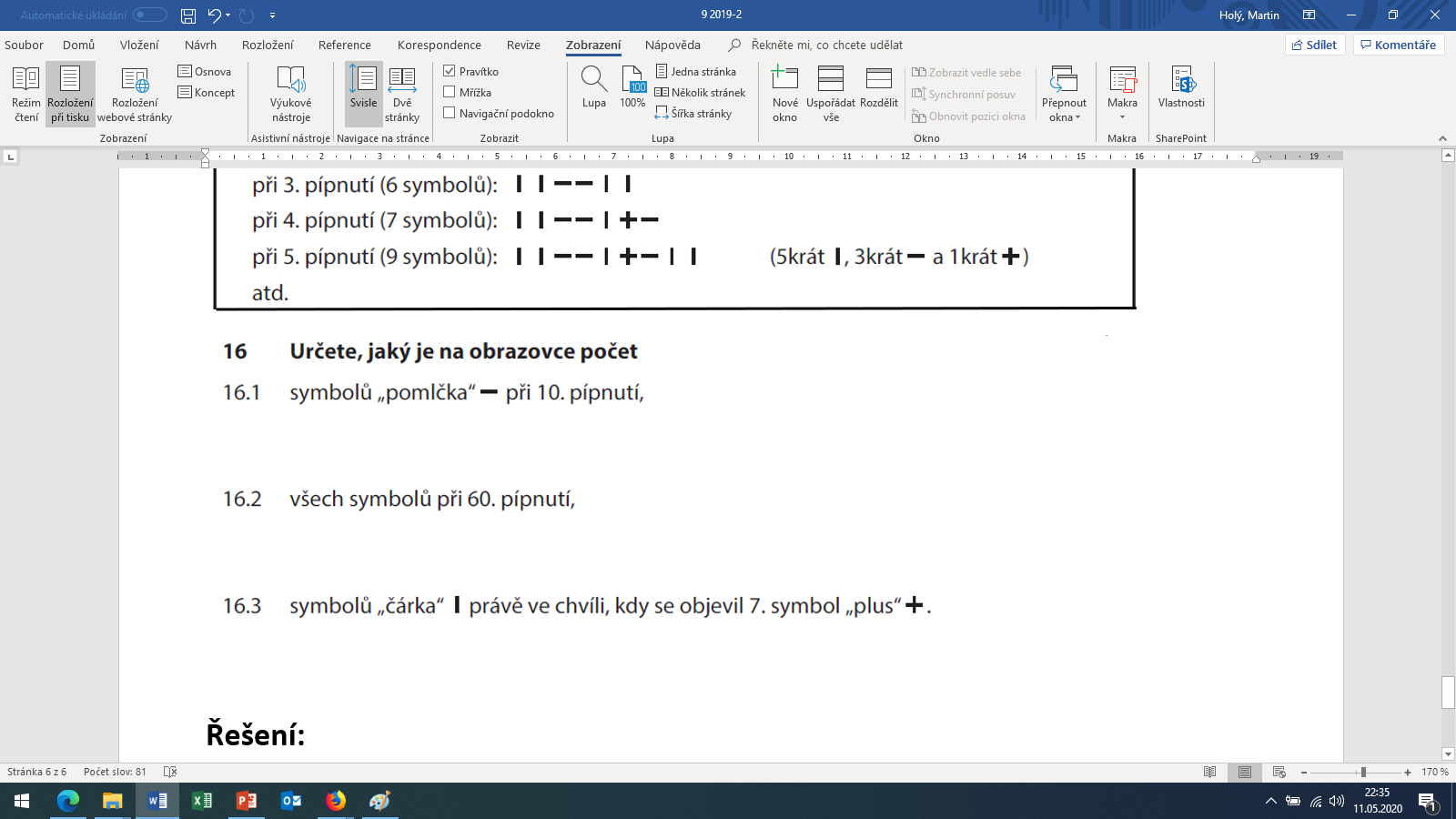 9-2019-2
Konec prezentace